Quantum Hall Effect
Final Presentation • Physics 108
Gene Liu 
David Saykin
Cameron Wagner
Gayathri Ganesan
Contents
Electronic Setup and Testing (3)
Wiring + Conductivity
Lockin/Magnet stuff + Equipment checking
Code writing + DAQ tests
Electrostatic Discharge (1)
A cautionary tale…
Cooling Down (2)
Nitrogen
Helium
Sadness
Thanks (1 minute)
Motivating our Work (1 minute)
Quick Summary of what we wanted to see and why
Sample Preparation (4 minutes)
Stacking
E-beam lithography
Sample Mount (2 minutes)
PCB
Mounting Piece
Wire Bonding
Contents
Setting up the Experiment

Motivating our Work

Sample preparation

Sample Mount
Running the Experiment

Electronics Setup + Testing

Electrostatic discharge

Cooling Down
When we last talked…
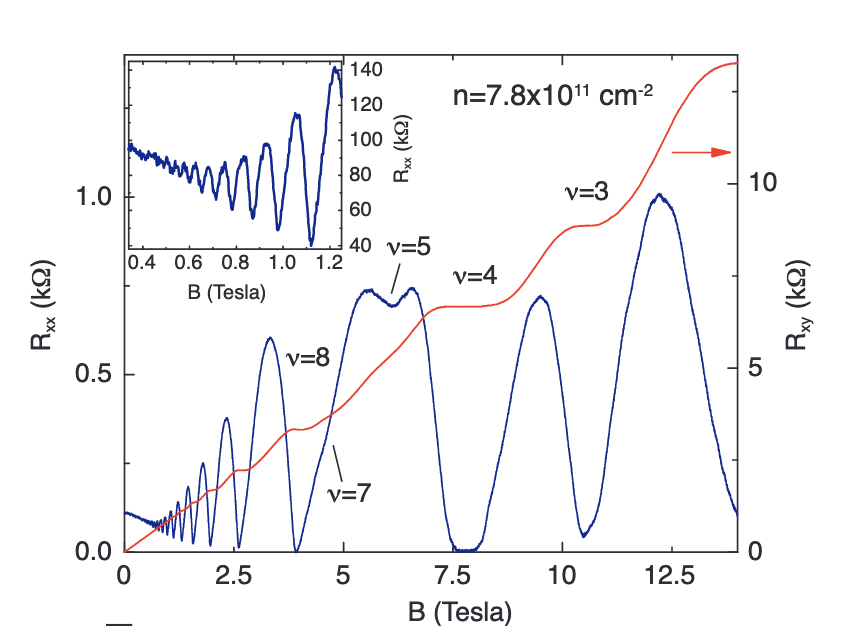 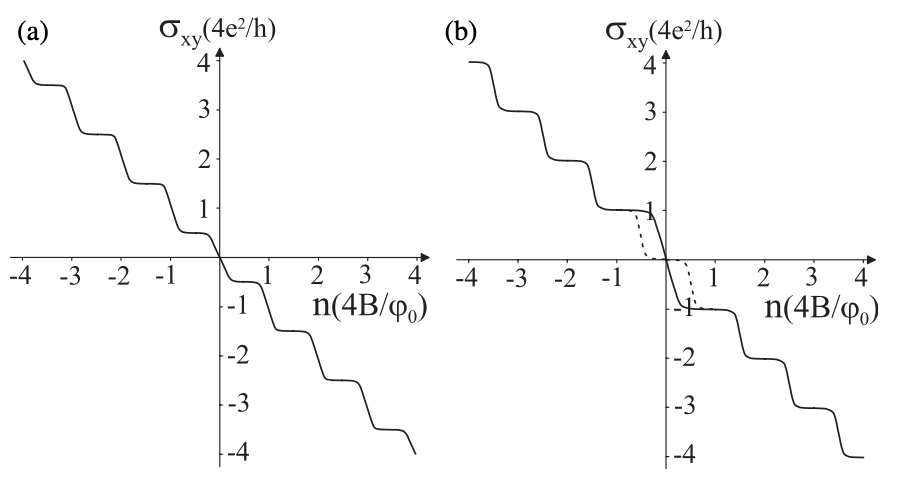 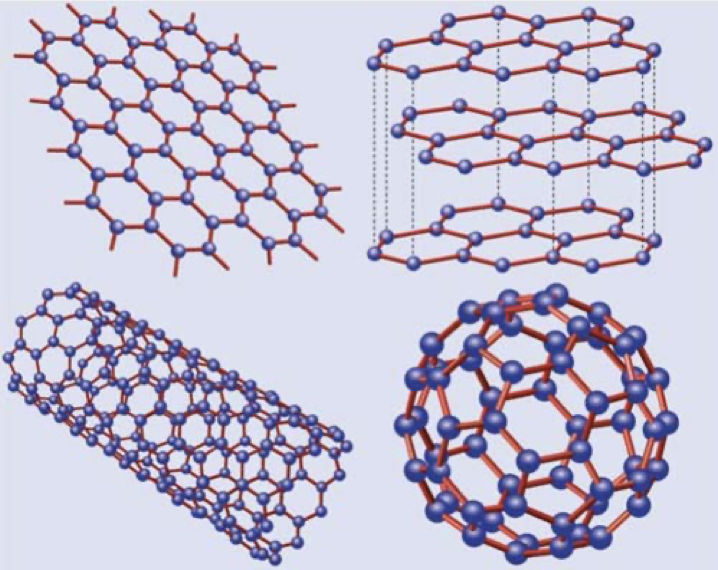 [Speaker Notes: David]
Sample Preparation
[Speaker Notes: David]
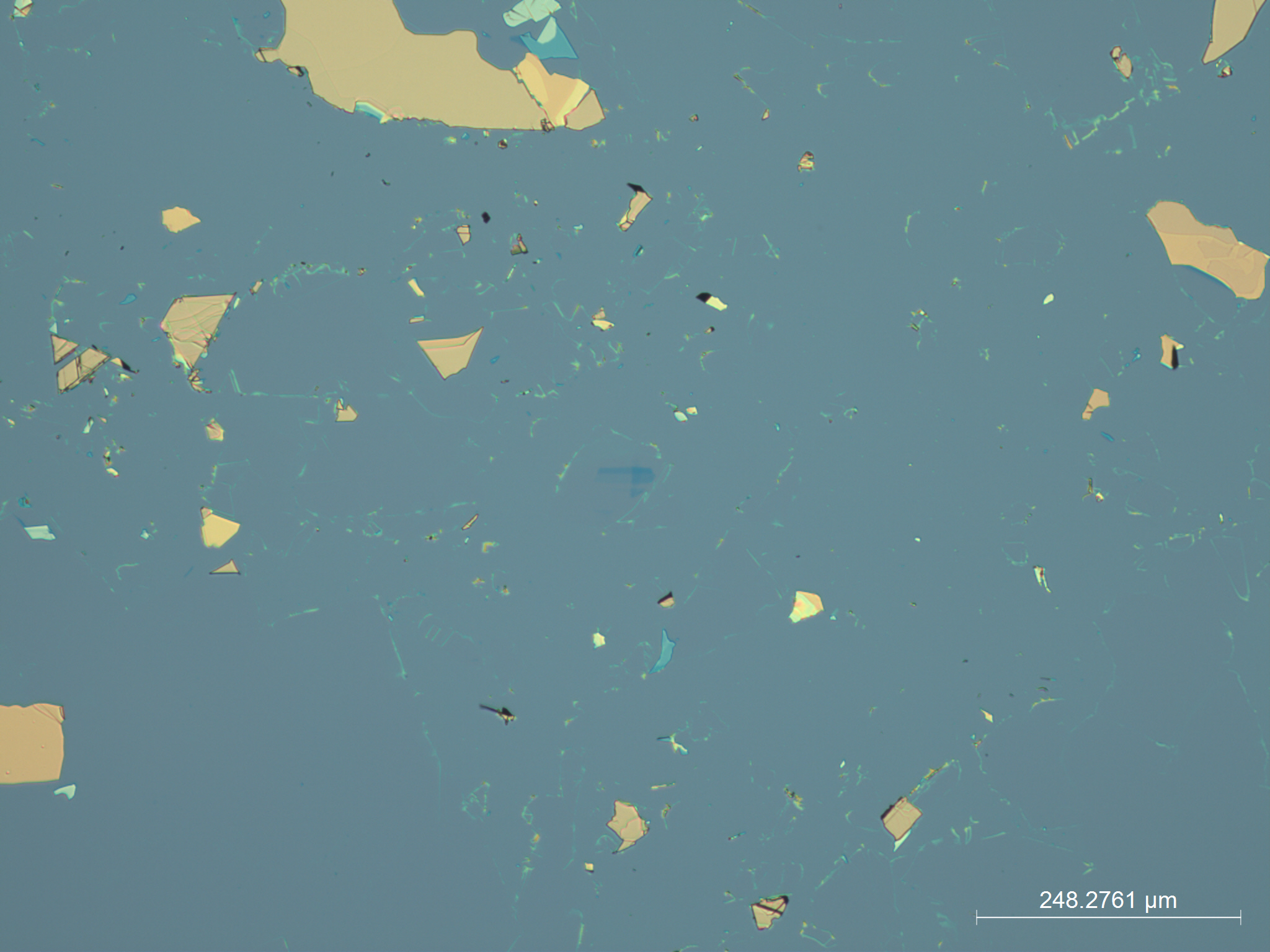 Graphene collection
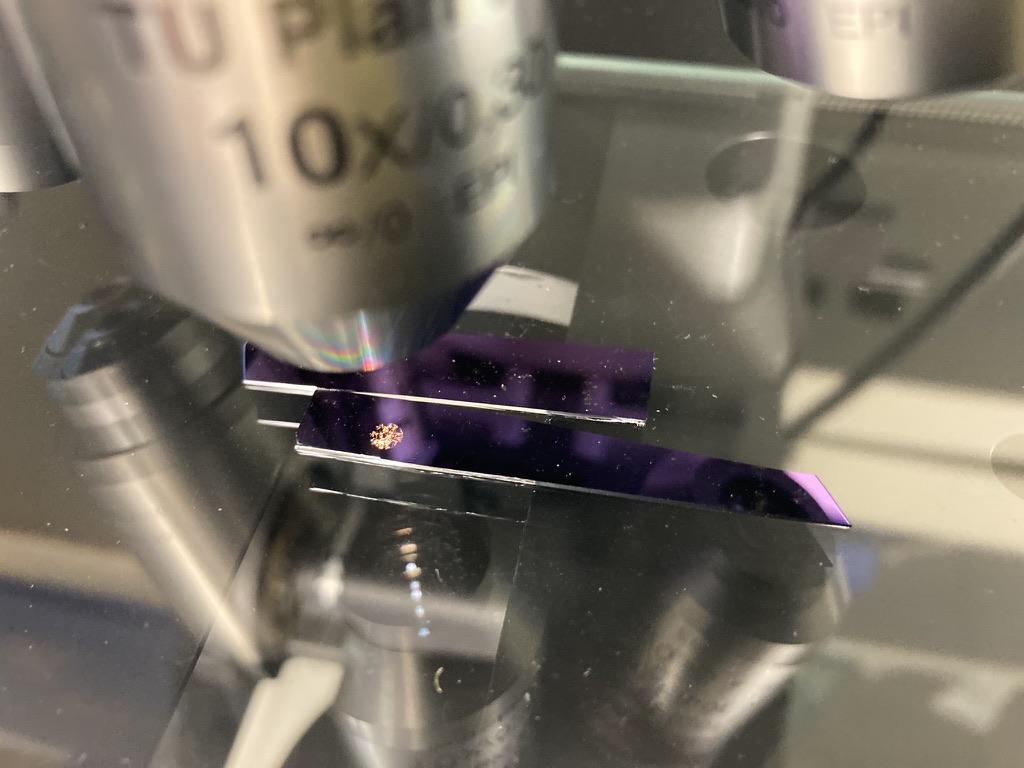 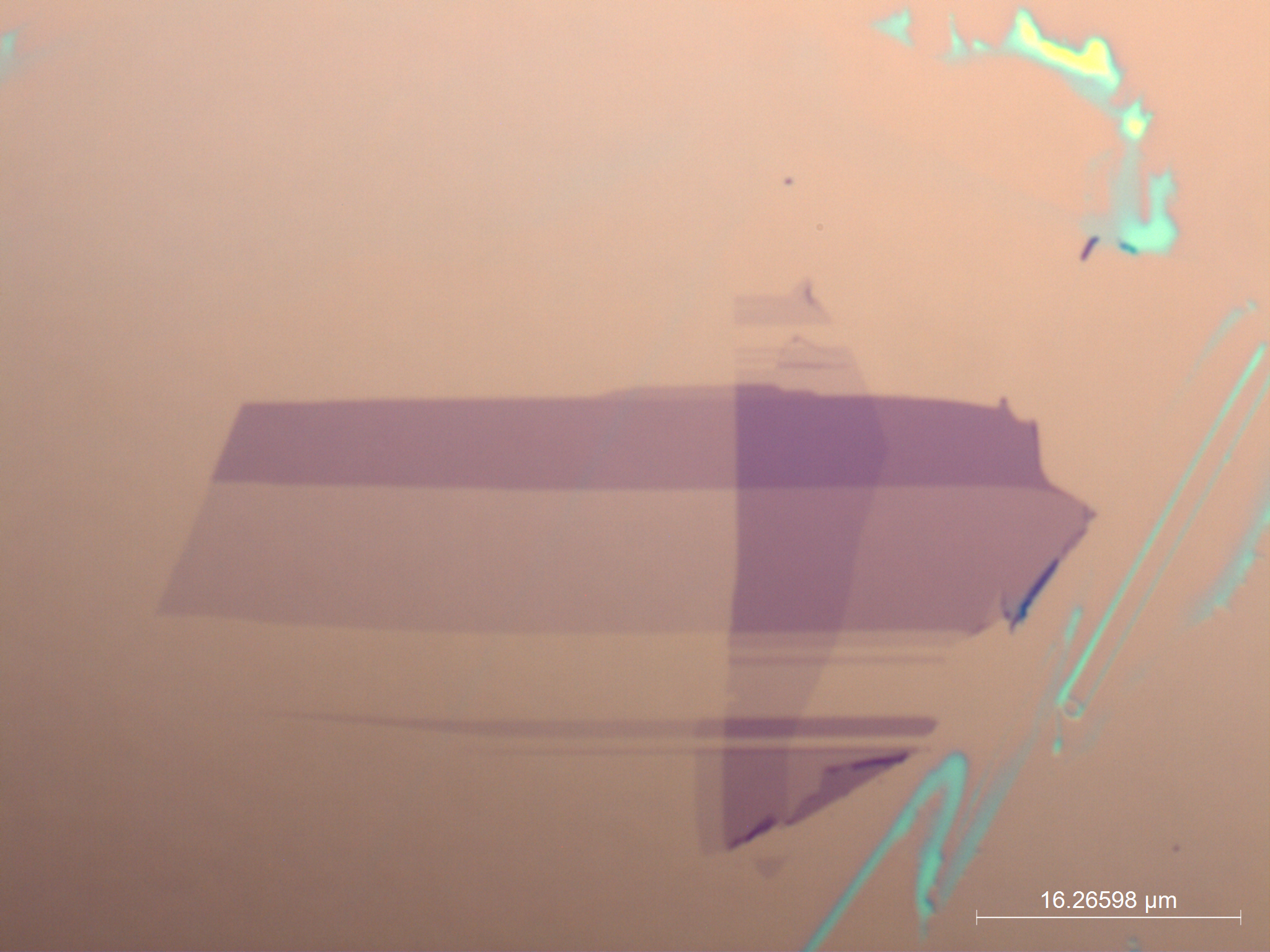 [Speaker Notes: David]
Graphene Stacking
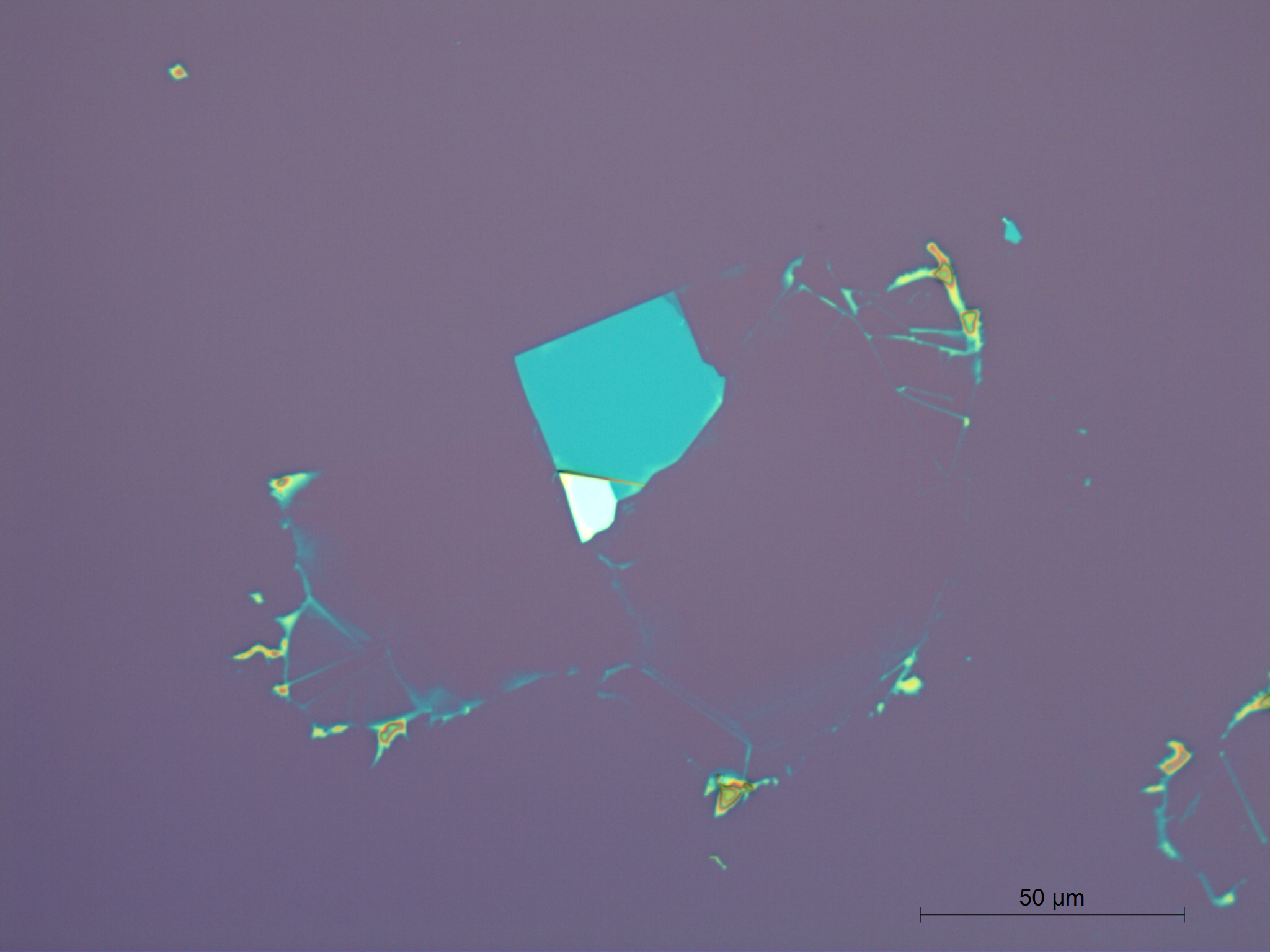 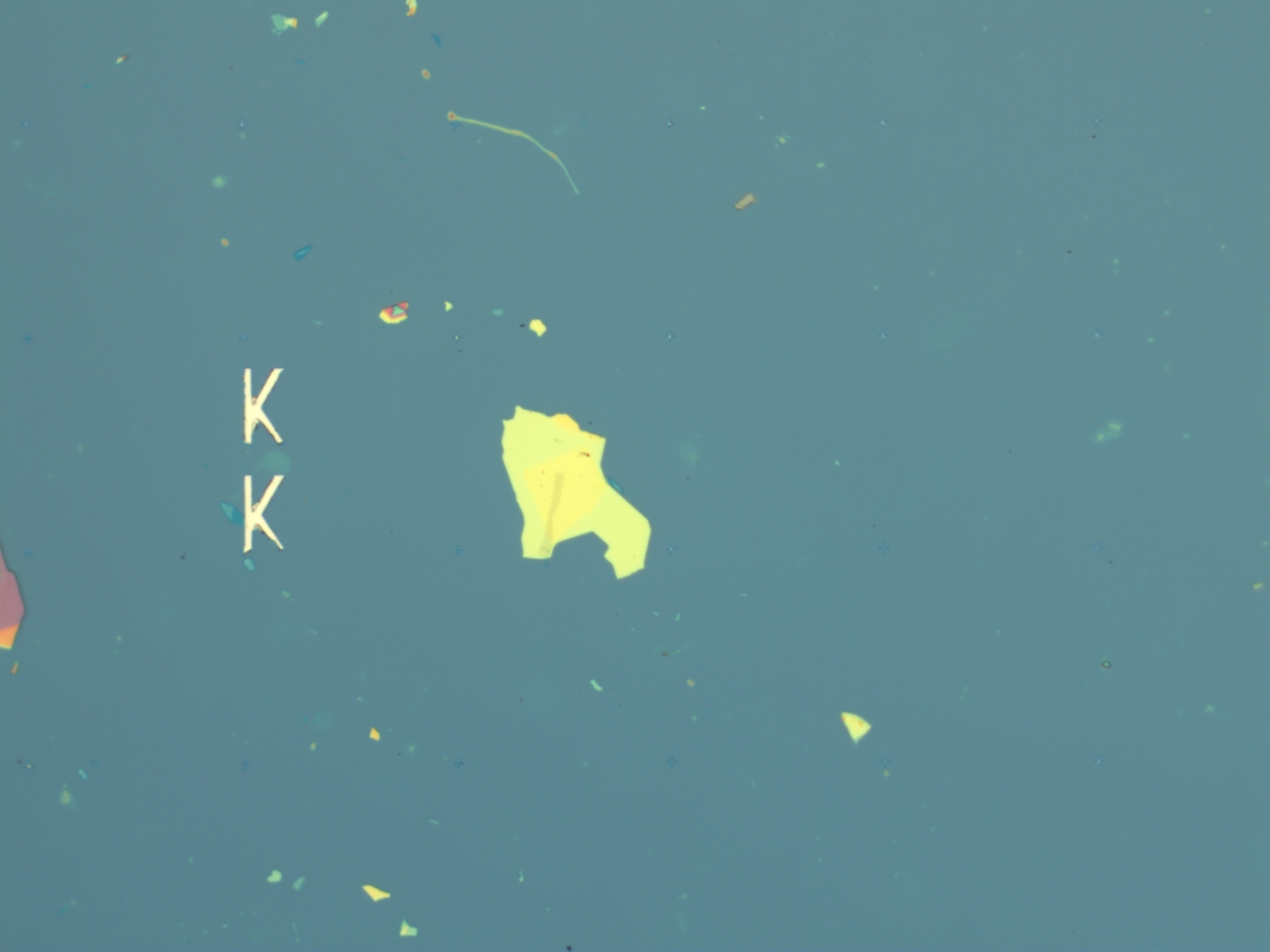 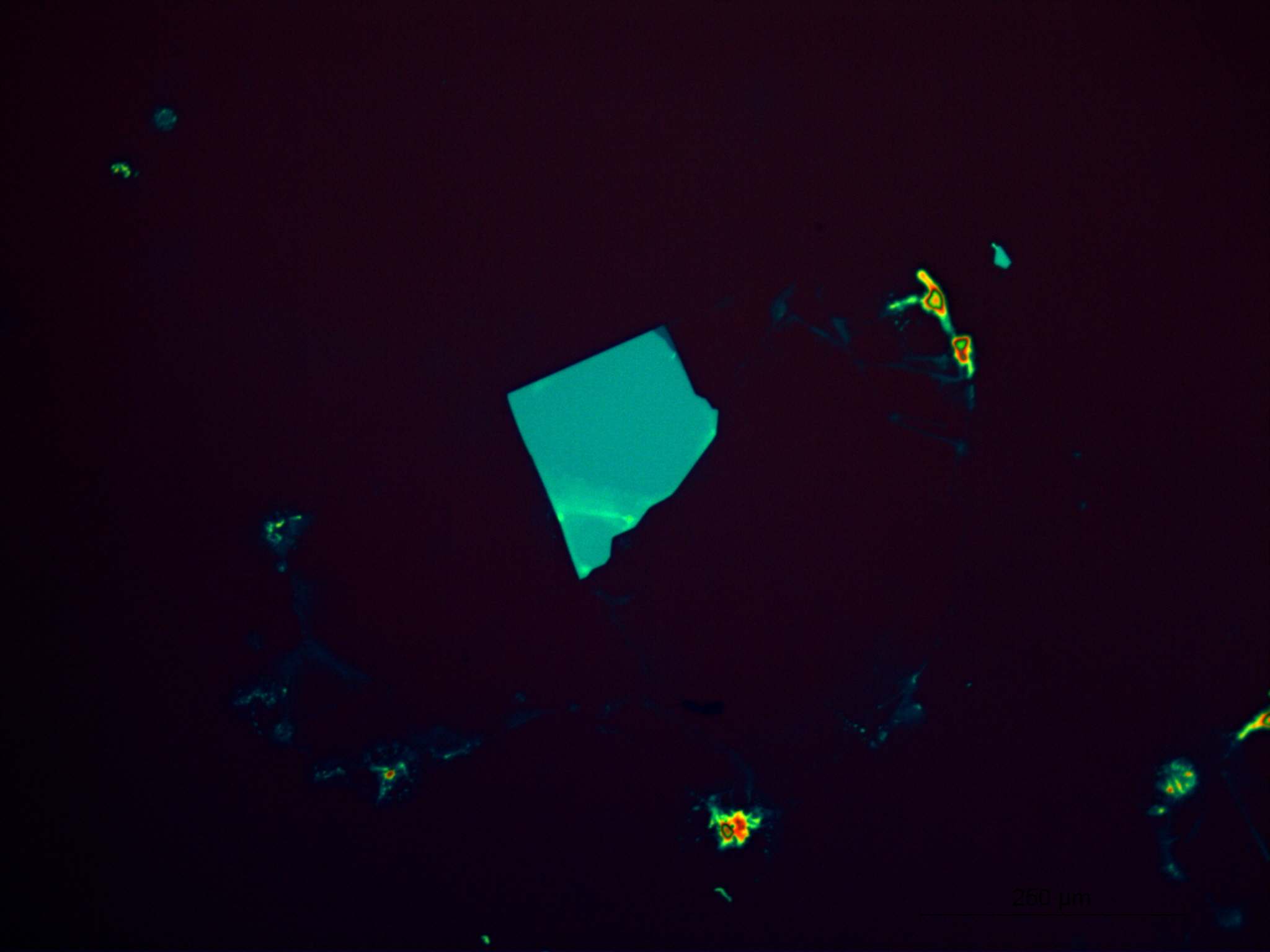 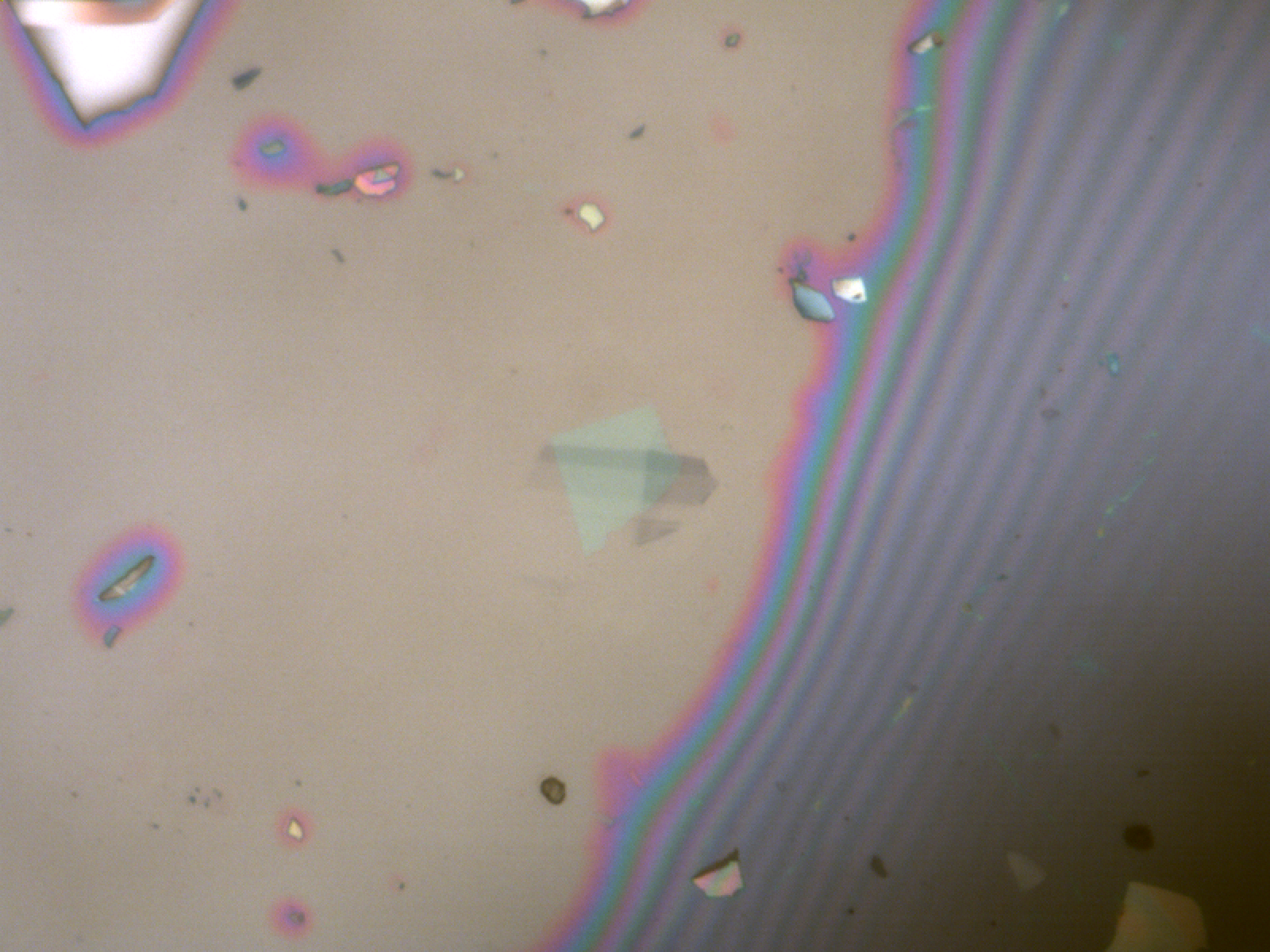 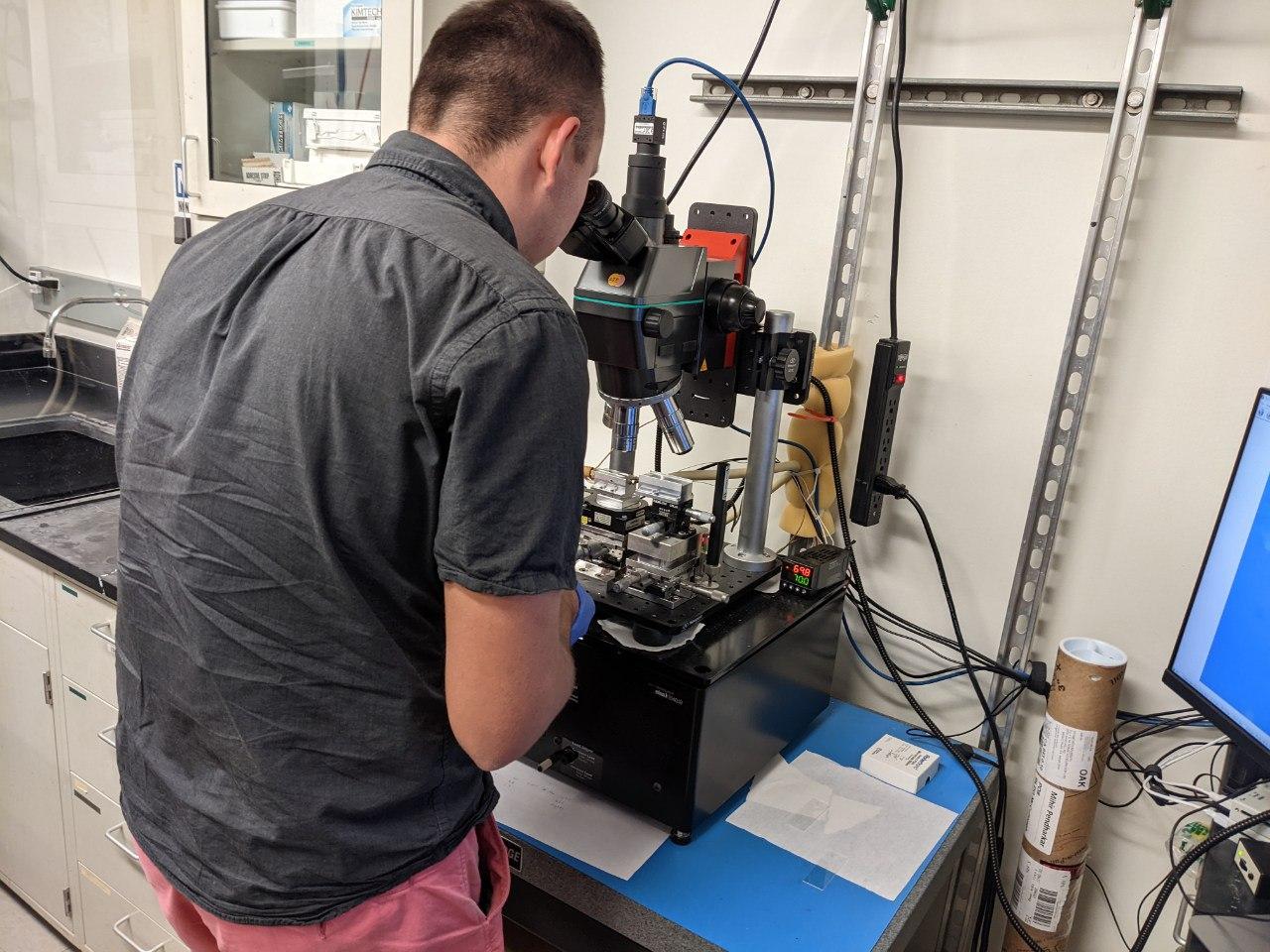 [Speaker Notes: David]
Pattern design
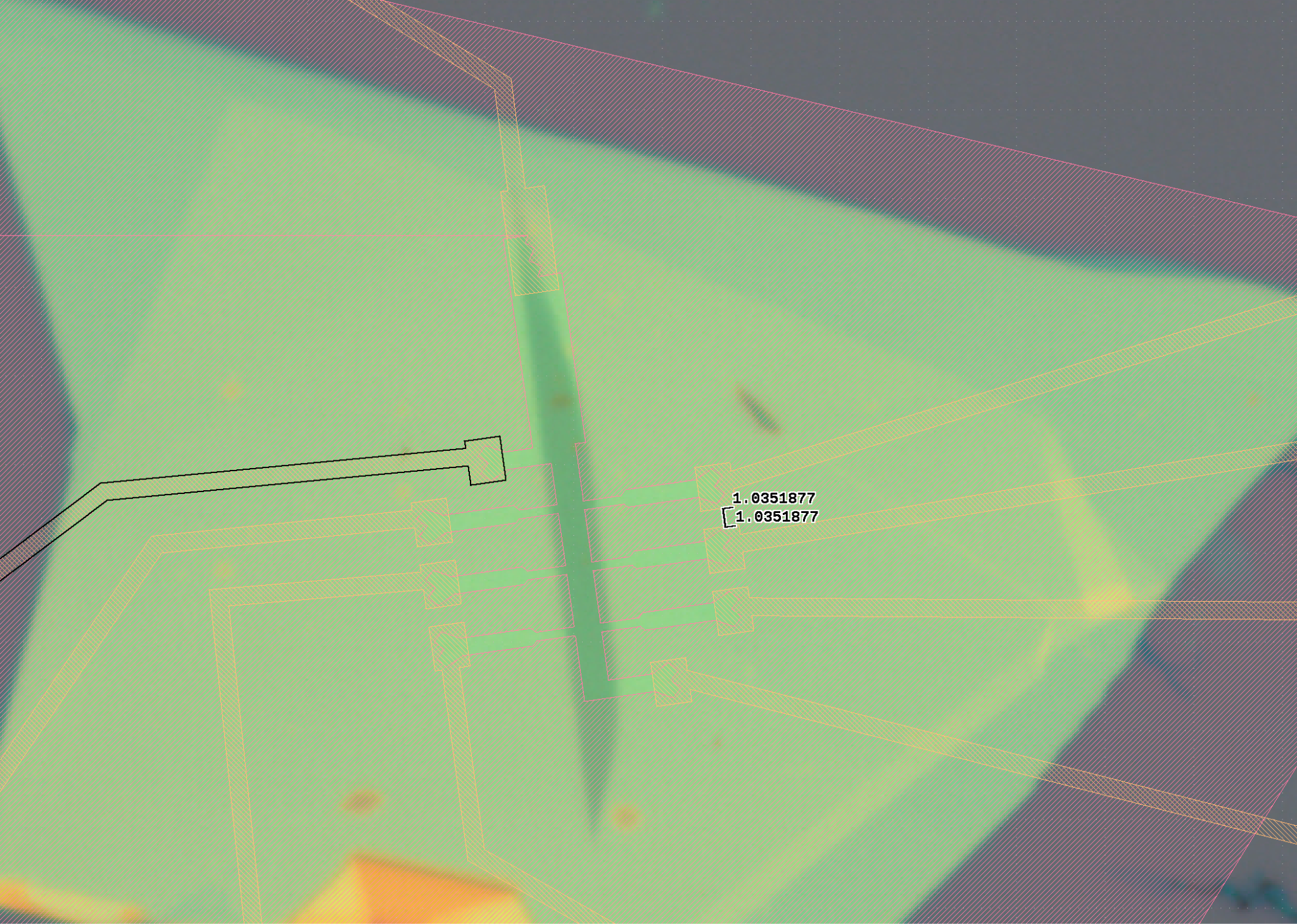 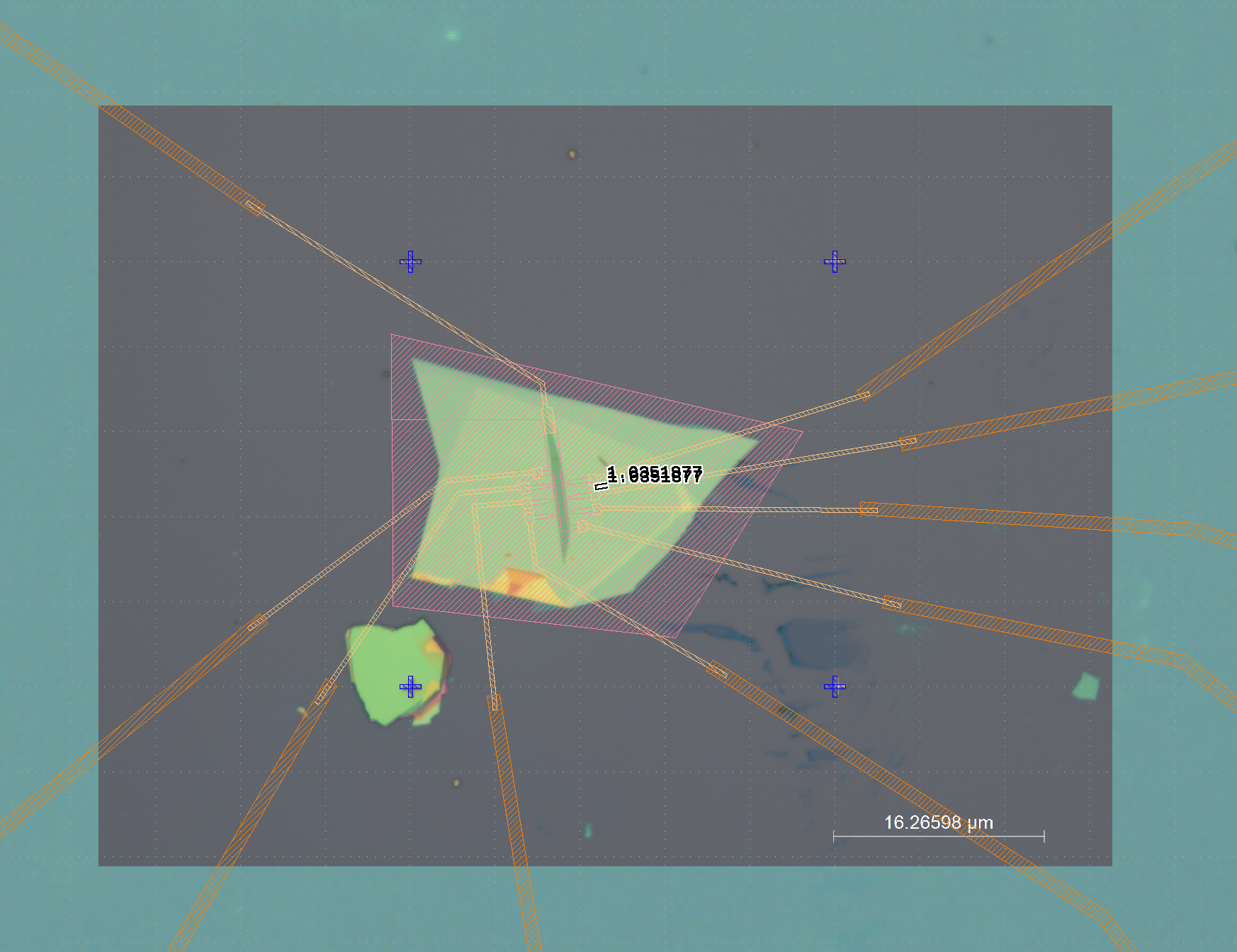 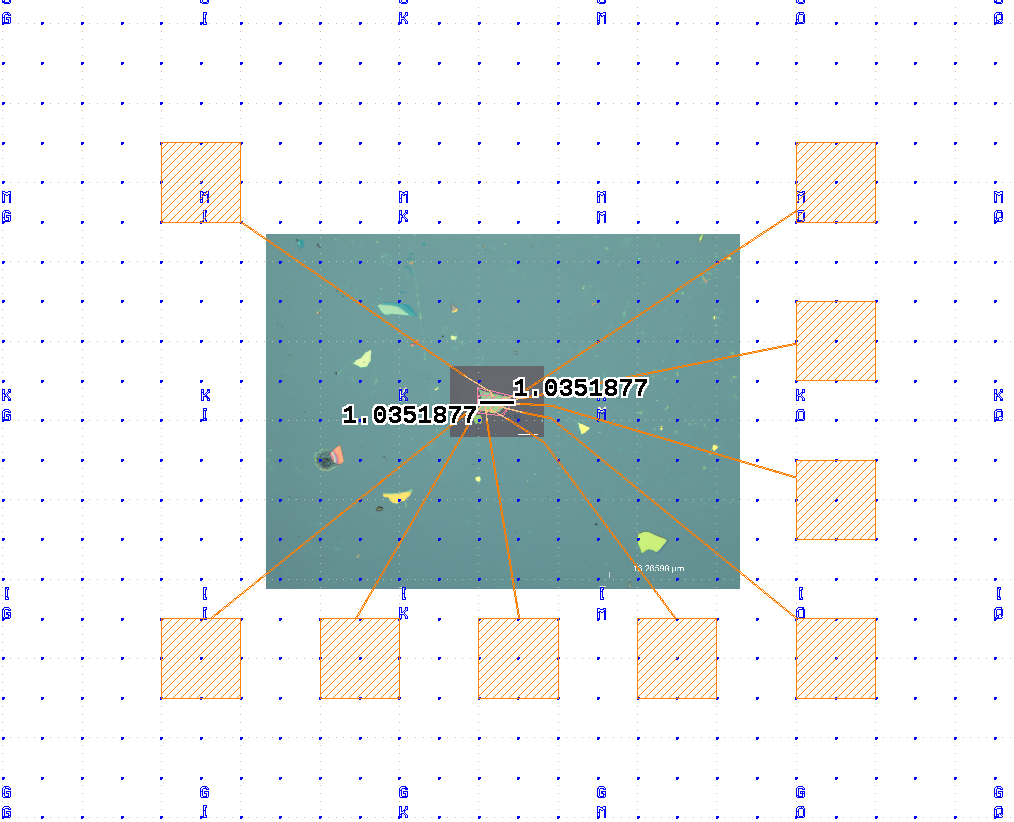 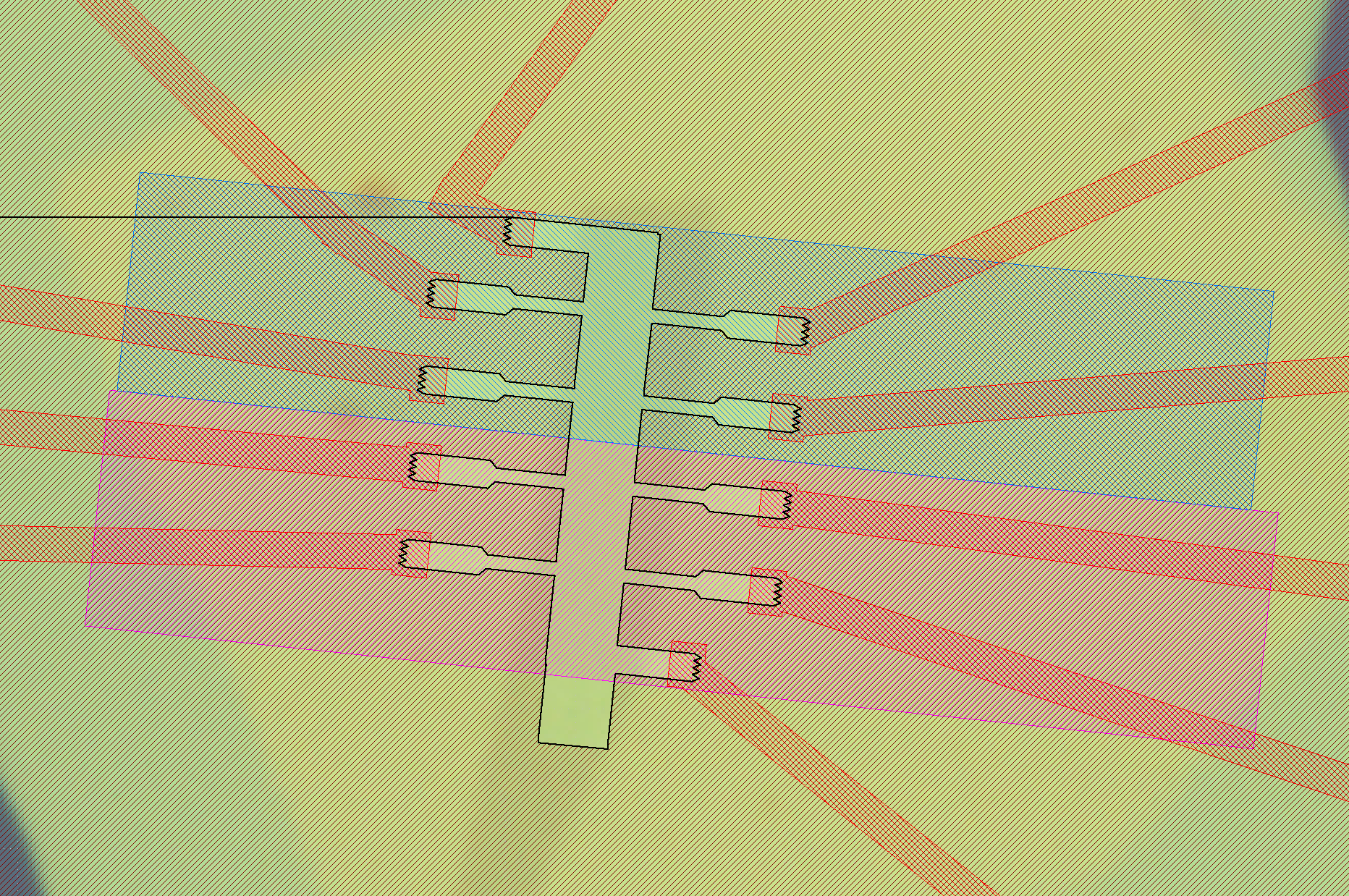 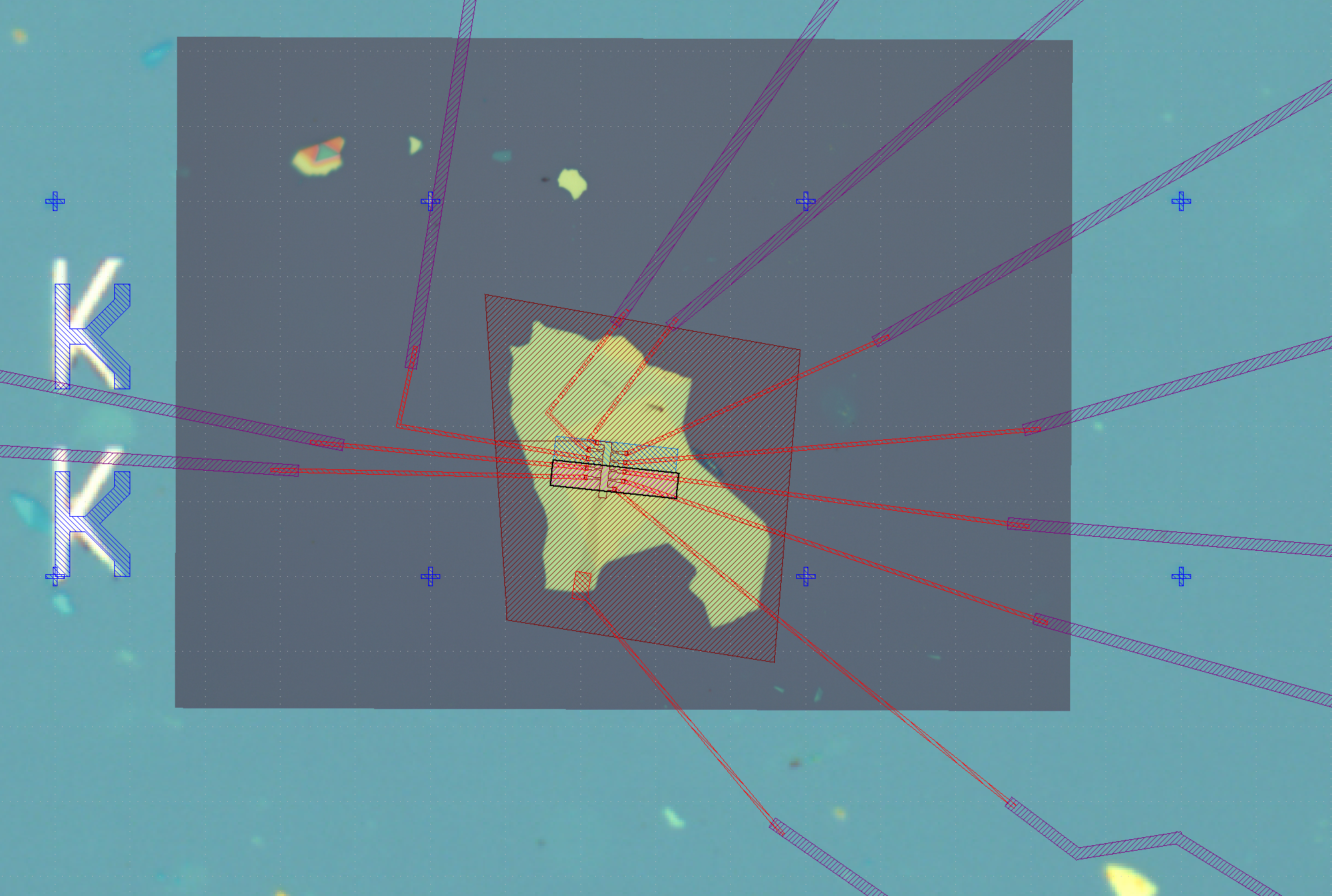 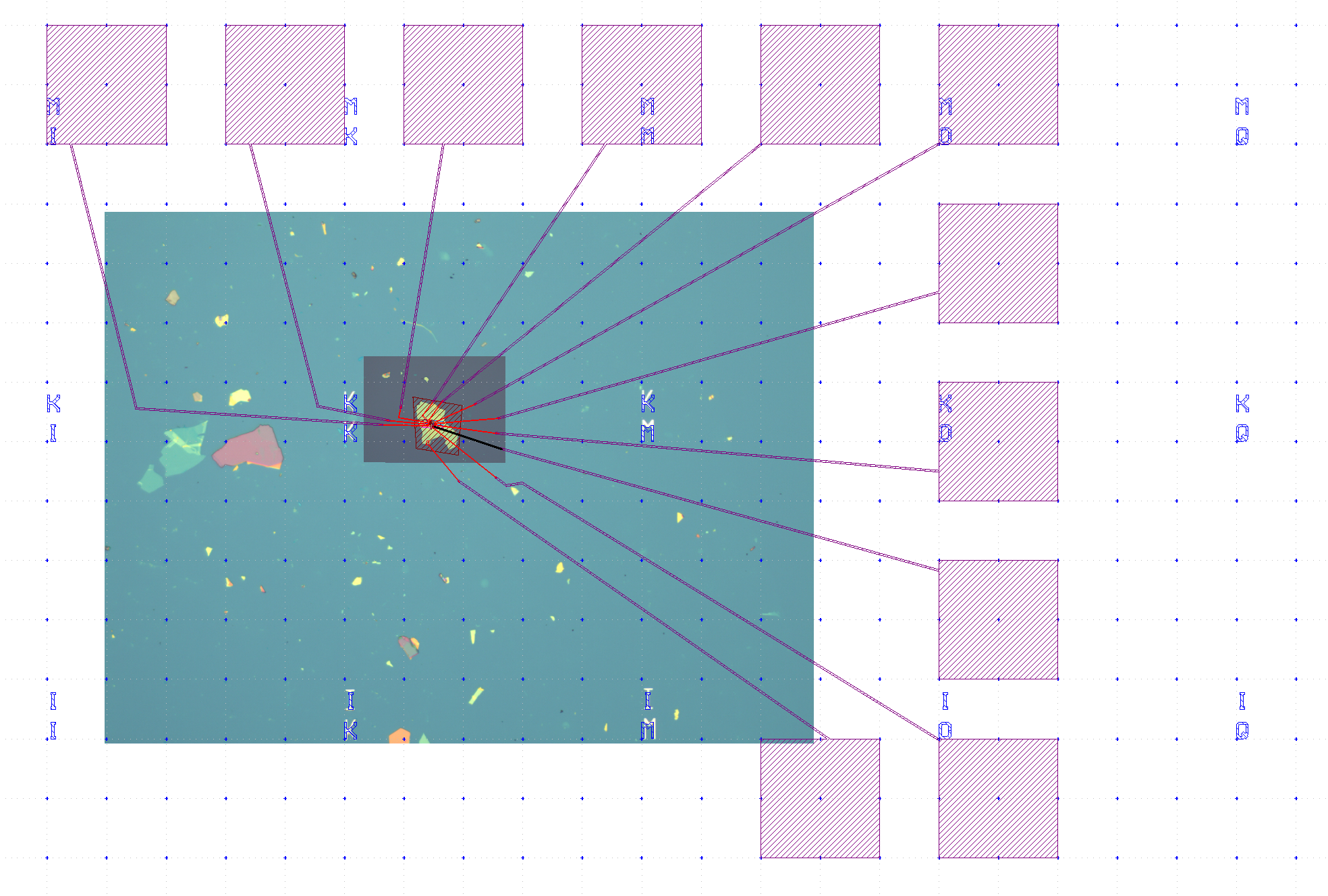 [Speaker Notes: Gene]
Device Fabrication
Step 1: Defining the hall bar (etching process)
PMMA
E-beam writing
Spin coating
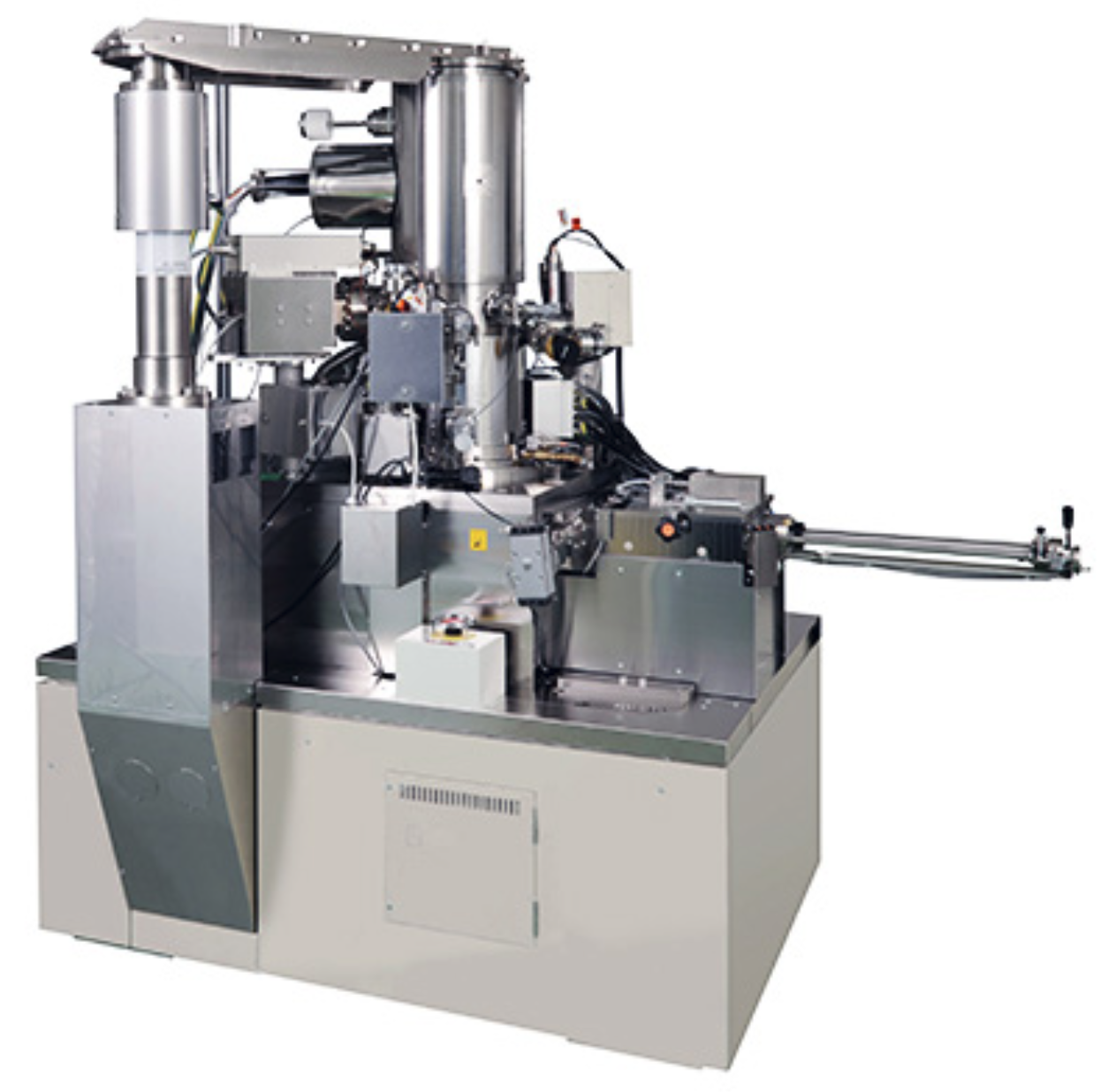 Development
Plasma etching
JEOL JBX-6300FS Electron Beam Lithography System
[Speaker Notes: Gene]
Device Fabrication
Step 2,3: Metal Deposition
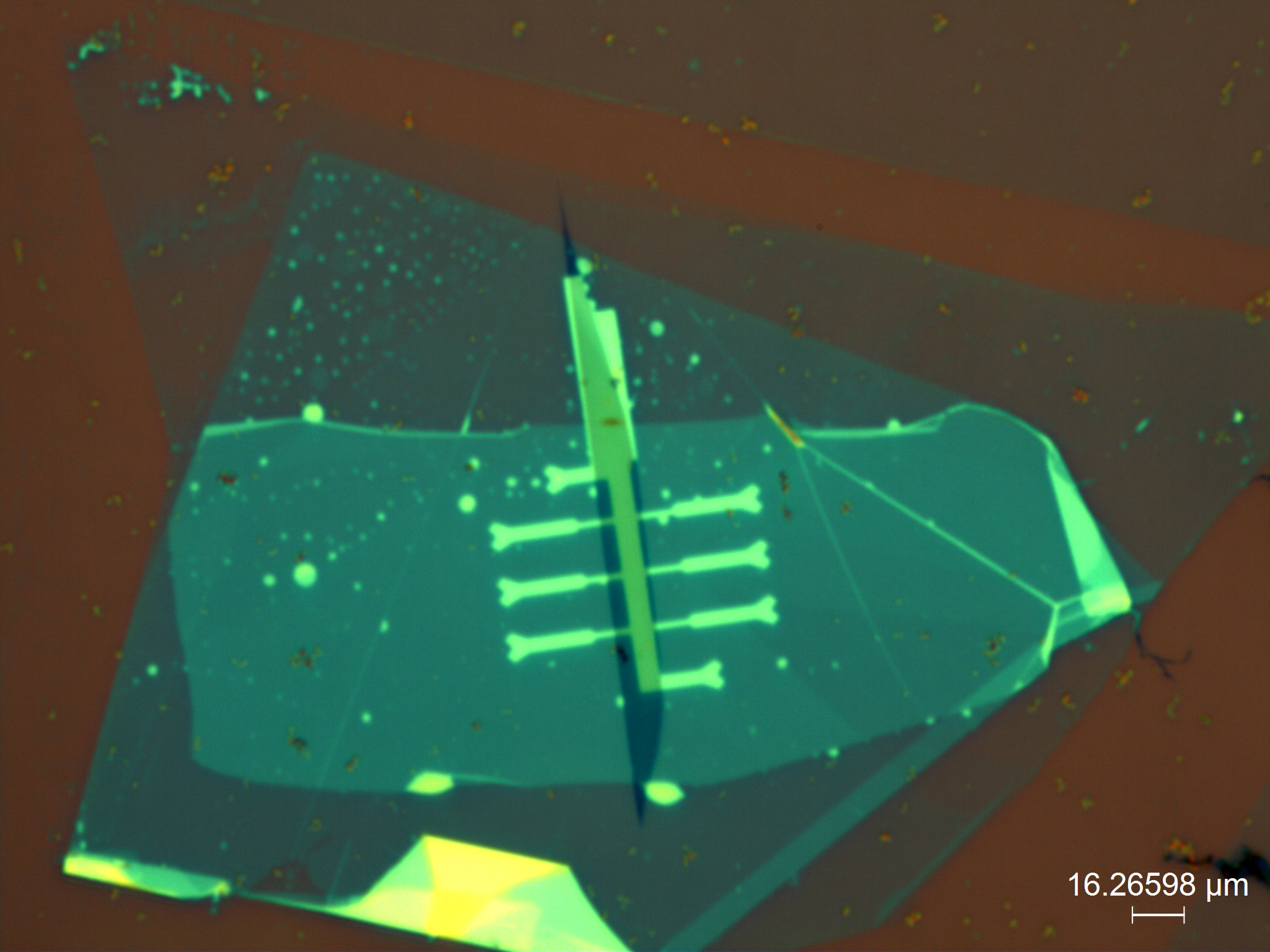 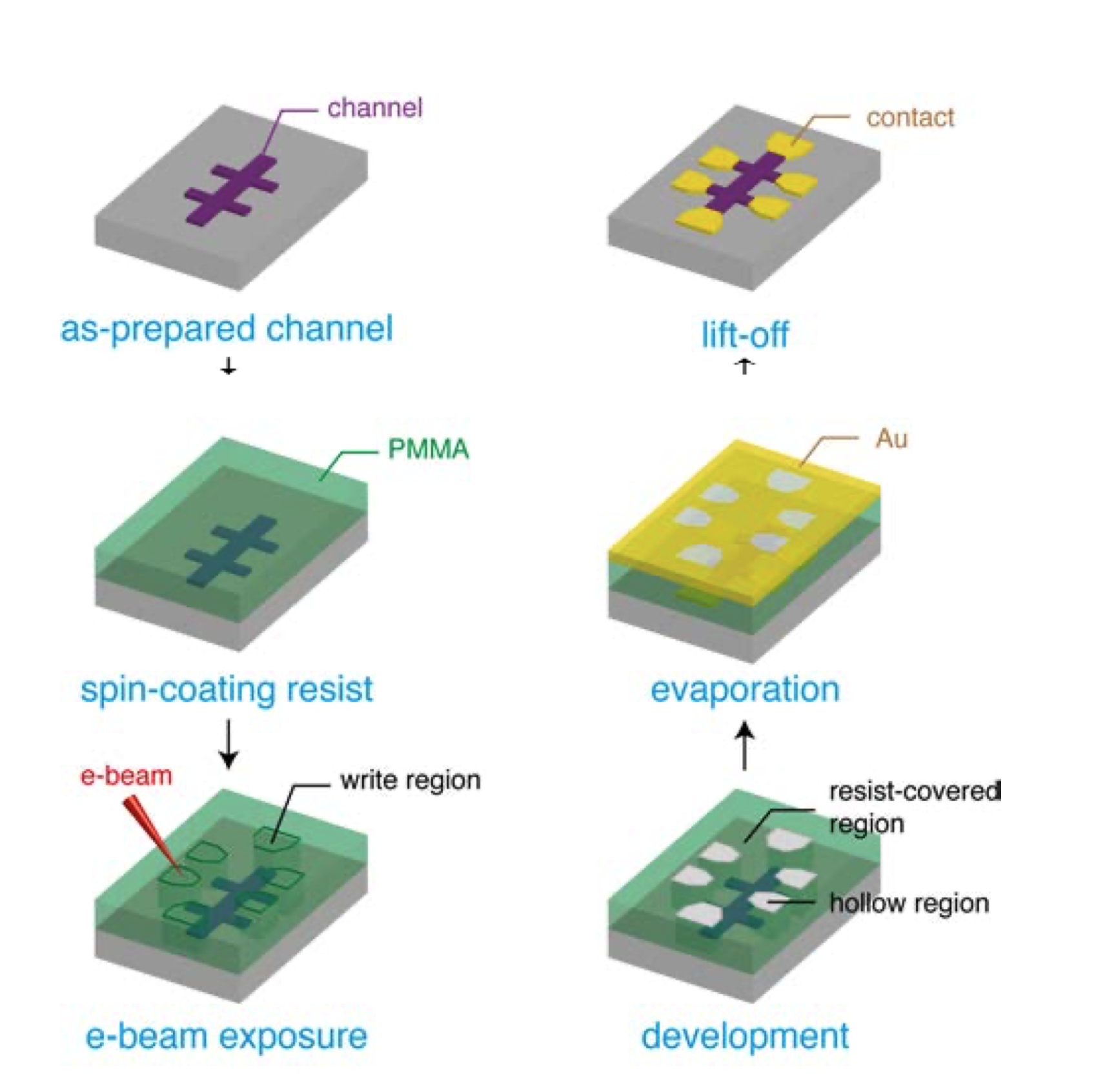 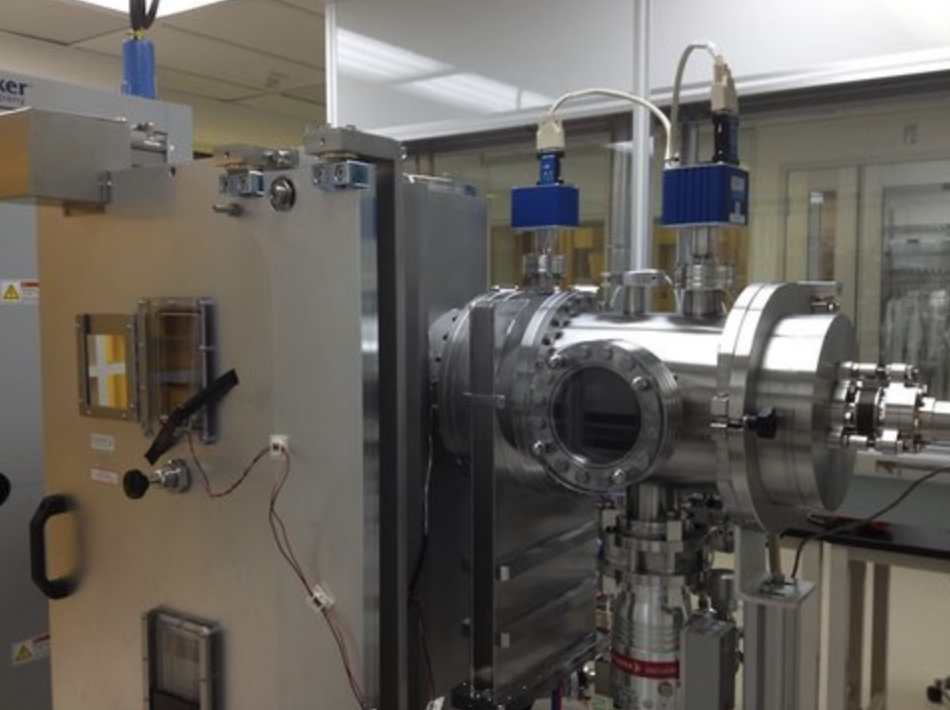 Kurt J. Lesker E-Beam Evaporator
Liang, L. (2017). Field effect controlled magnetism and magnetotransport in low dimensions. Rijksuniversiteit Groningen
[Speaker Notes: Gene]
E-Beam Lithography to Cut Hall Bars
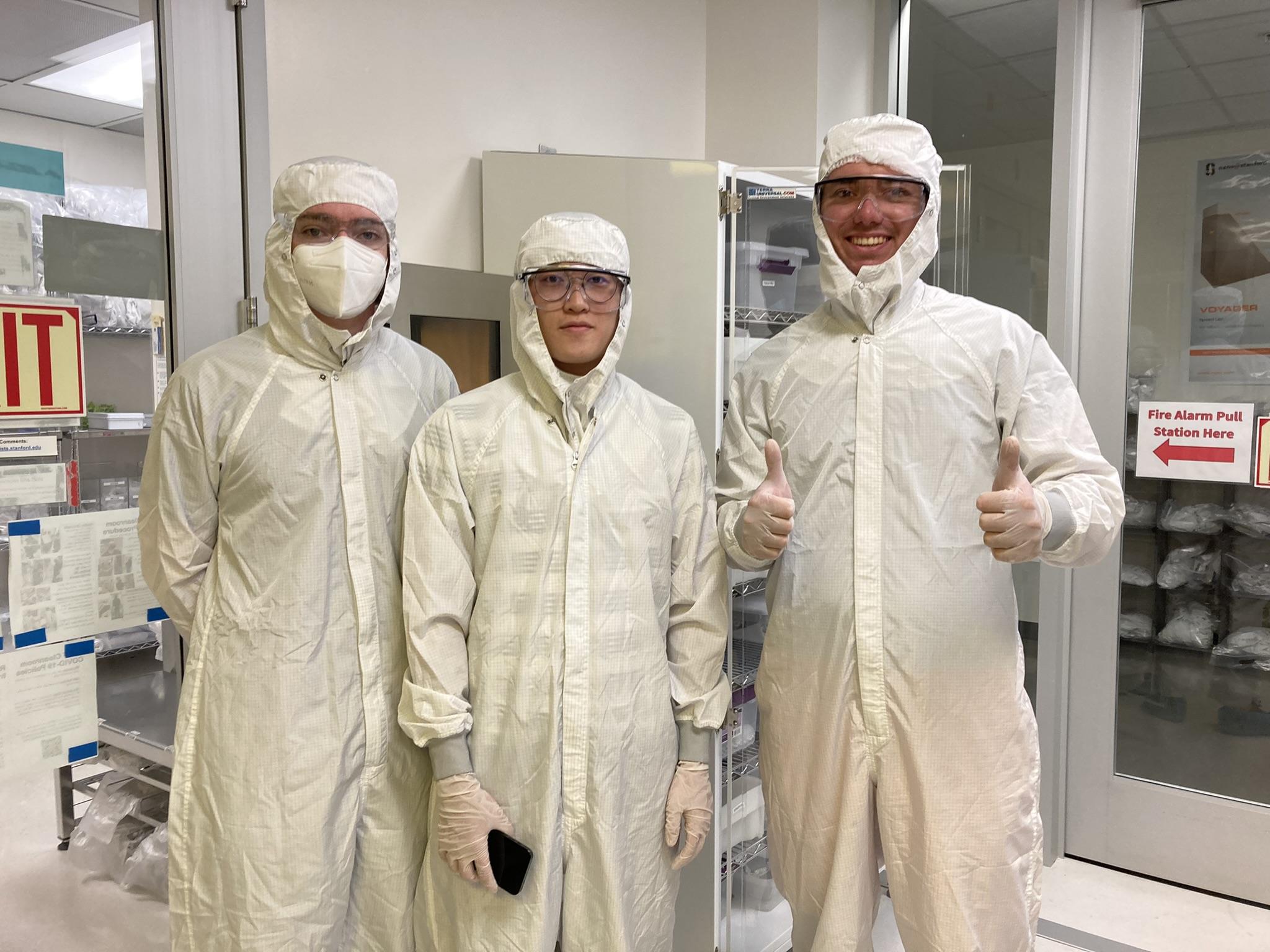 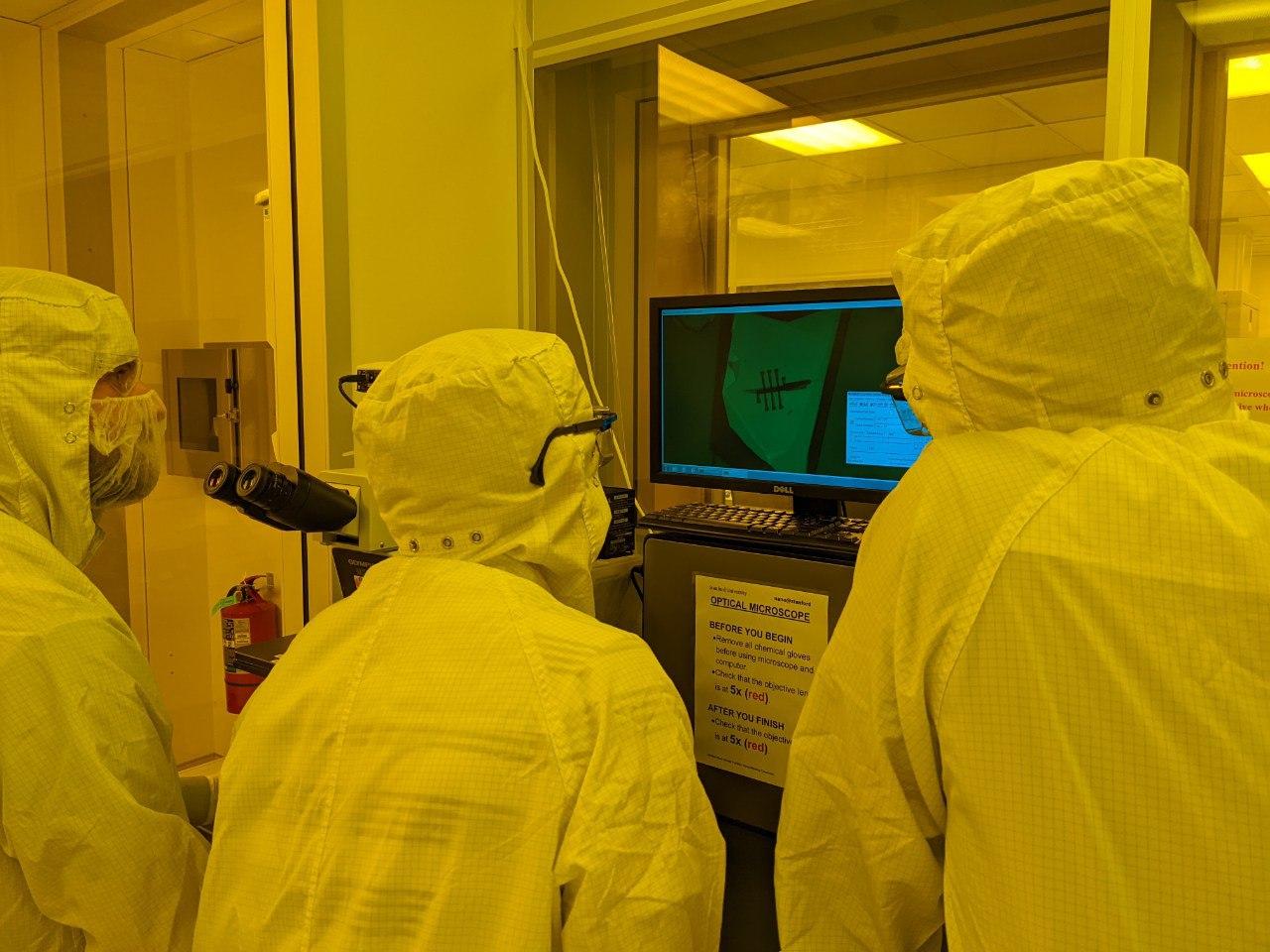 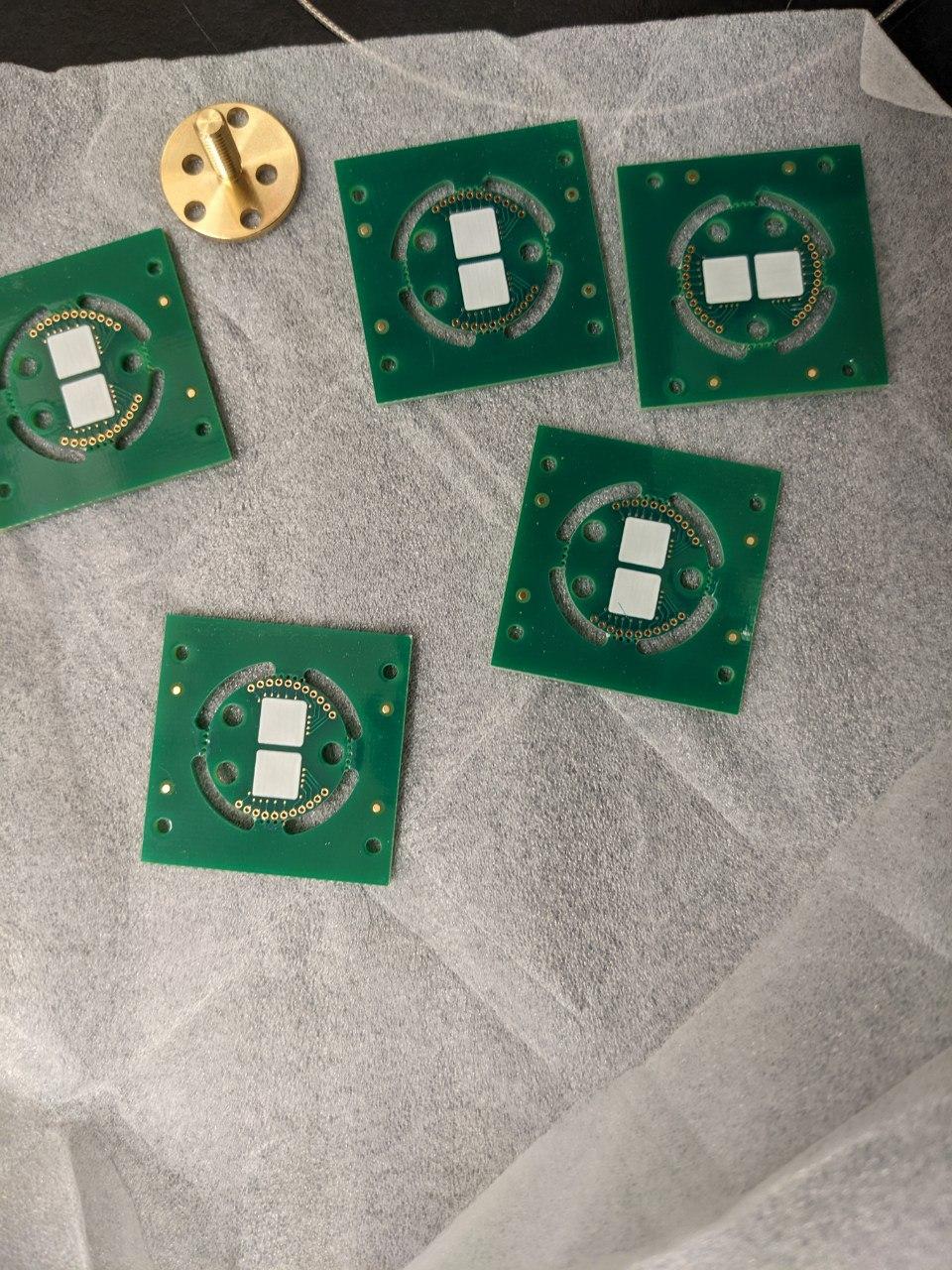 Sample Mount
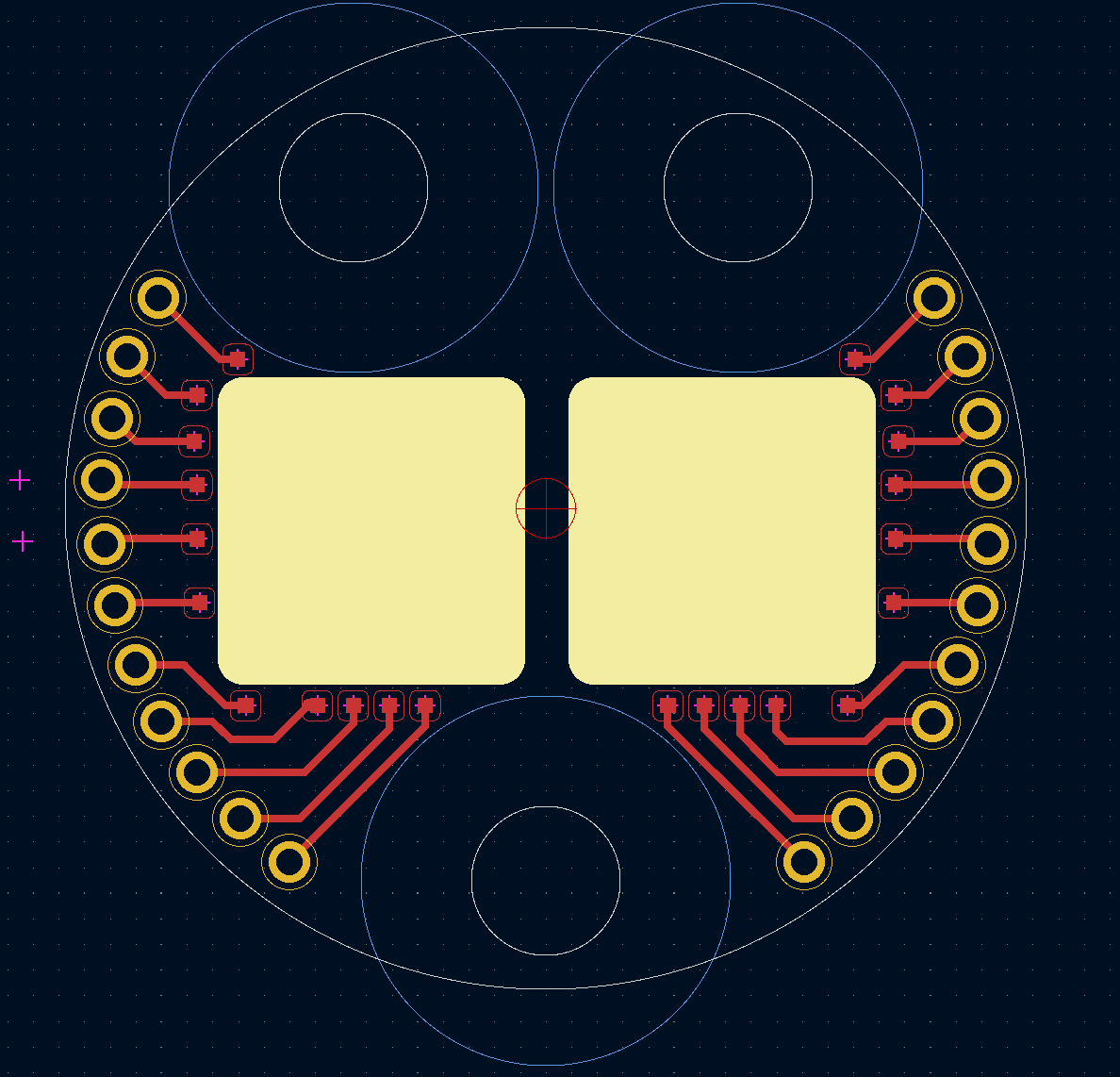 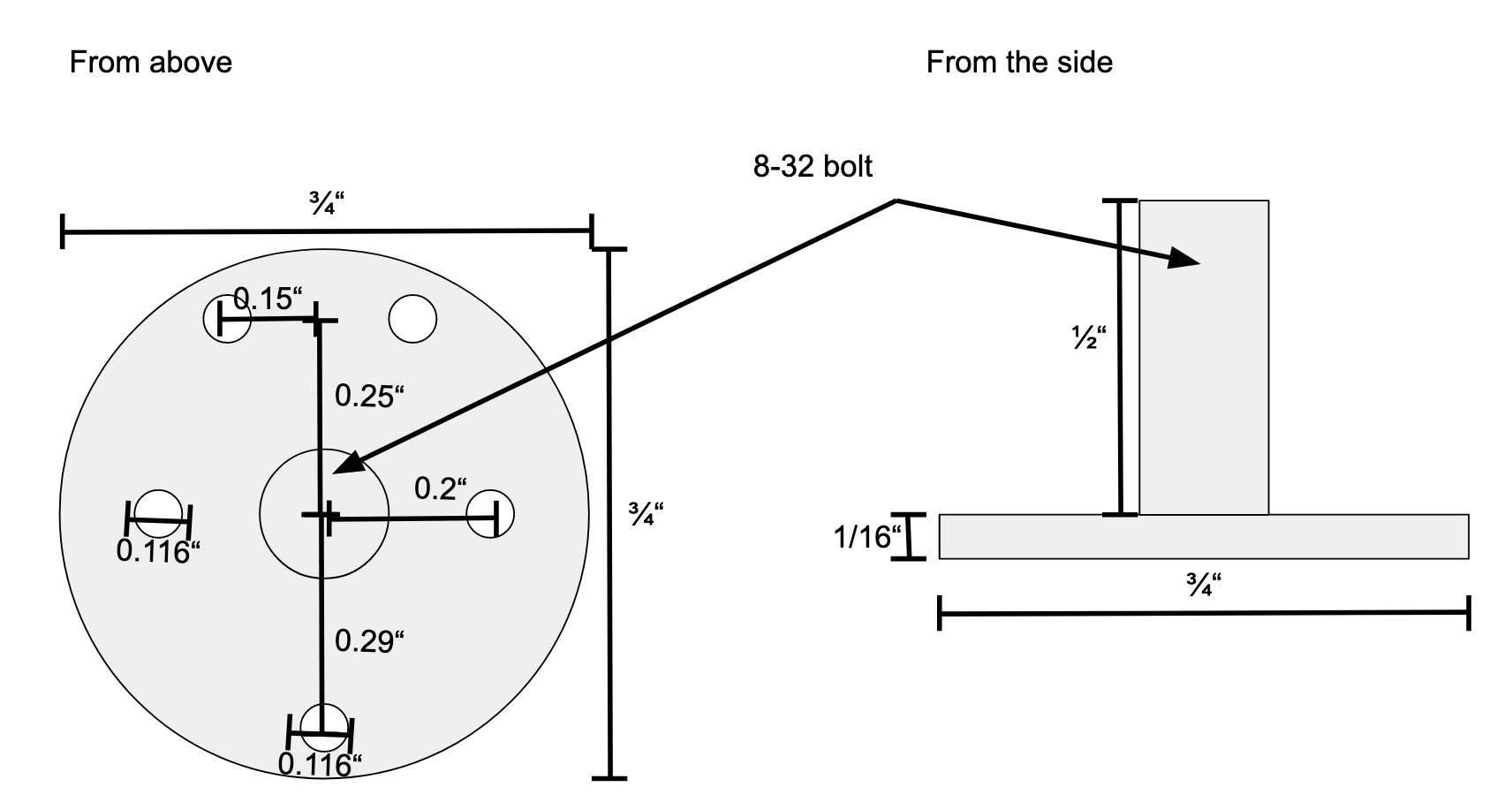 [Speaker Notes: Cameron]
Wire Bonding
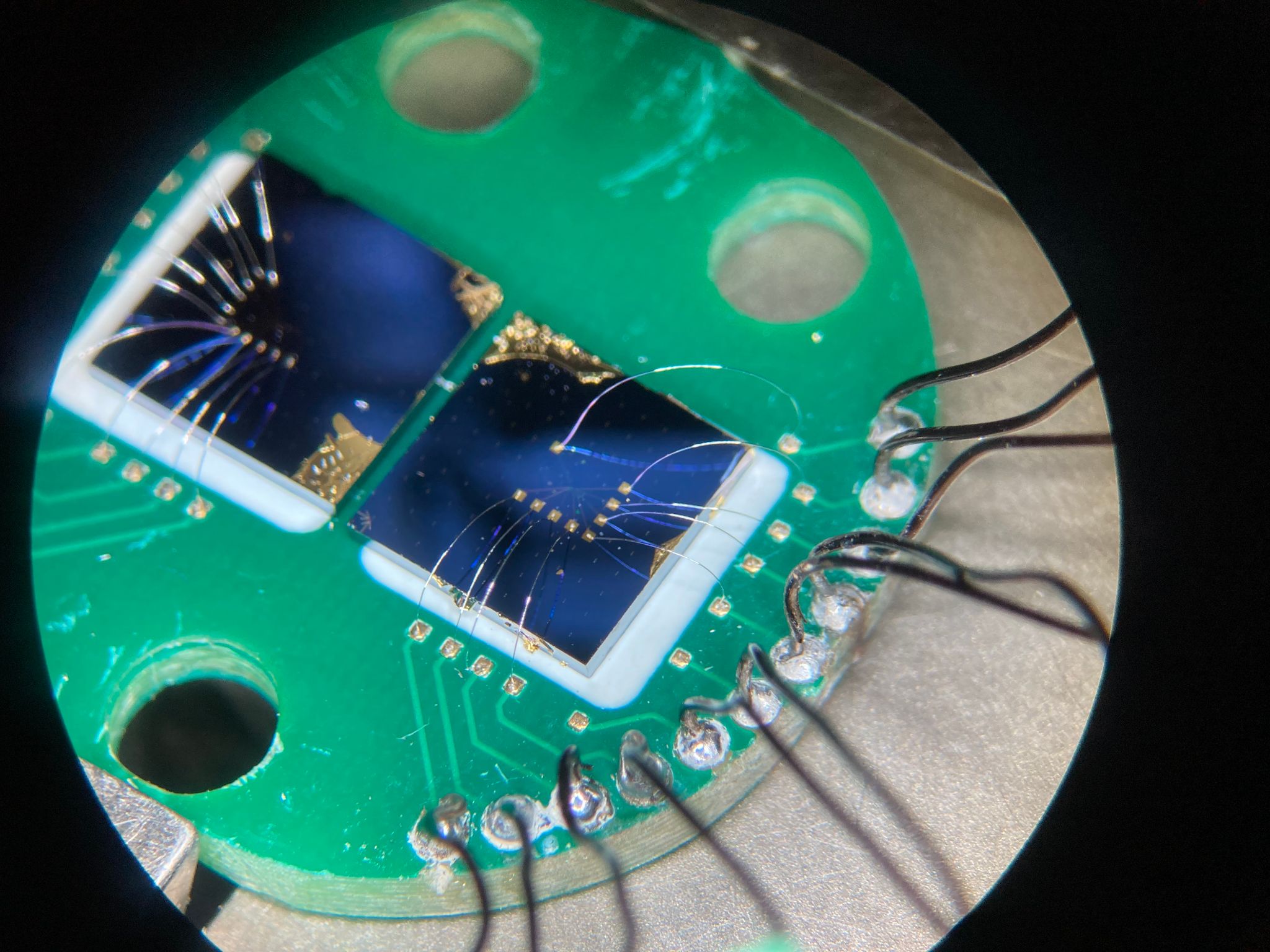 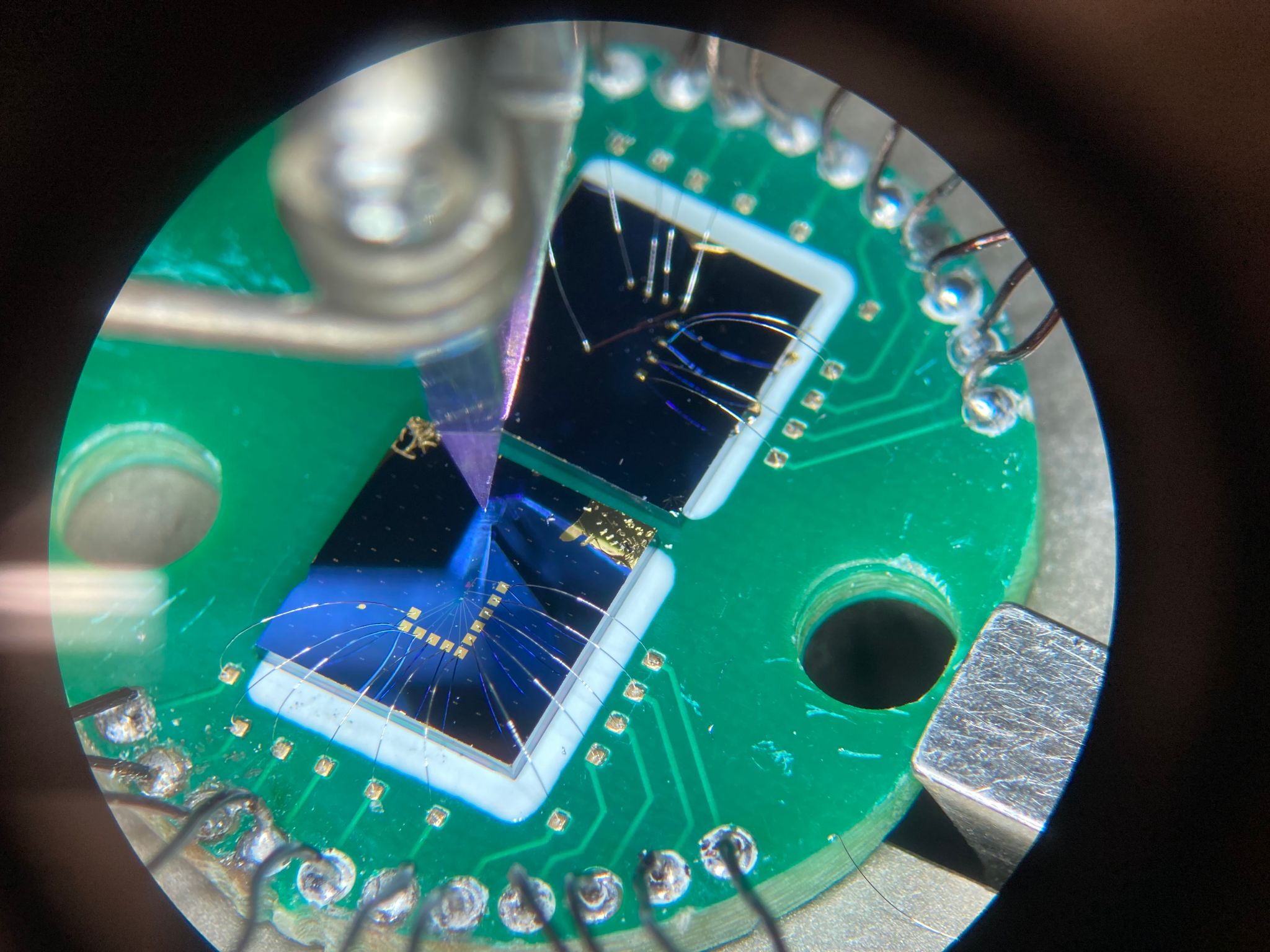 [Speaker Notes: David]
Testing the Experiment
Lock-in Testing
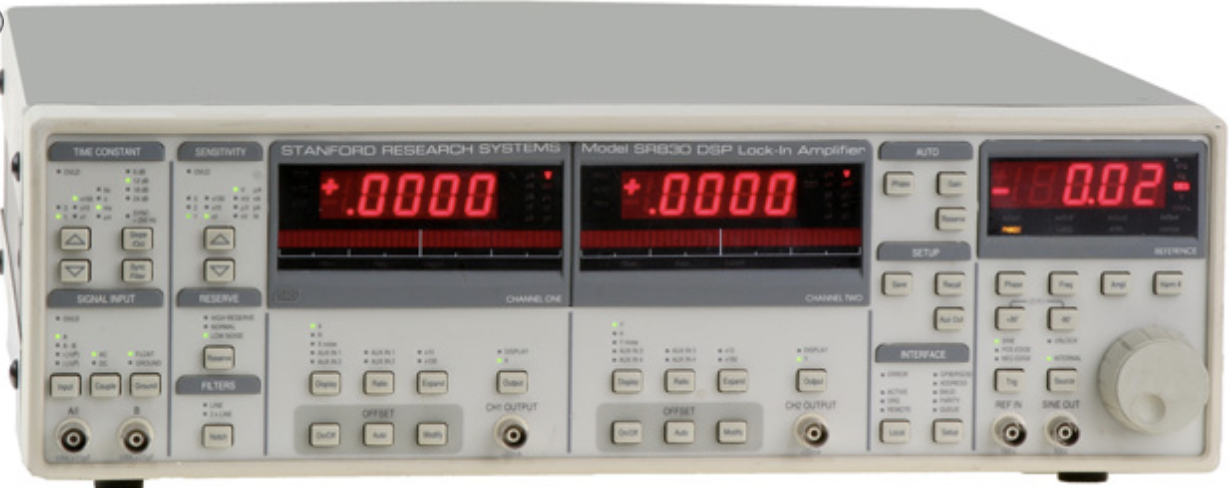 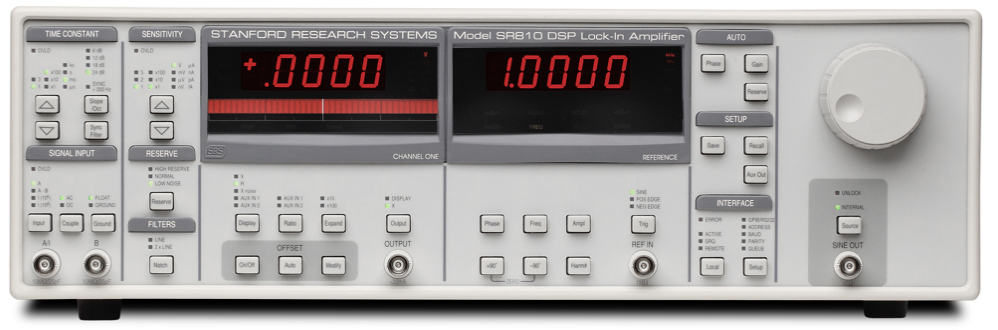 10nA
1V
100 uV
100MOhm resistor
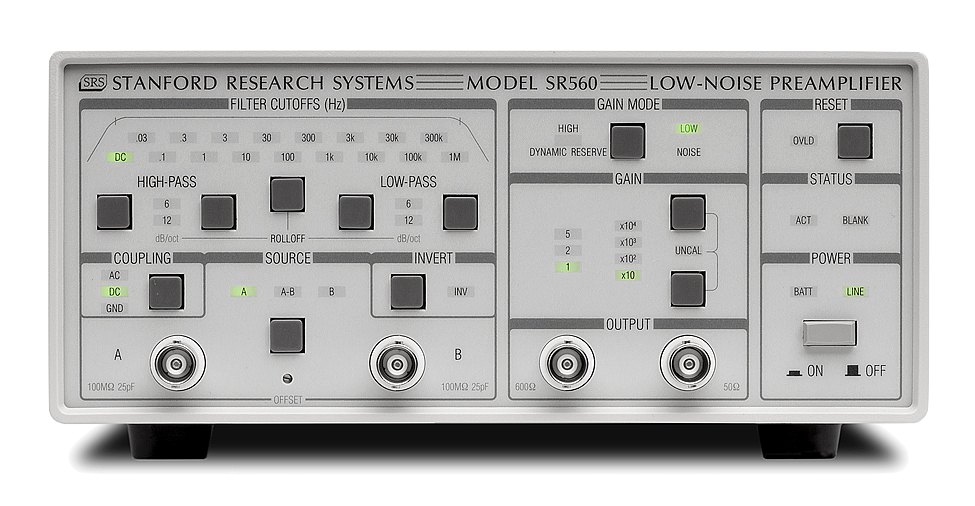 100  Ohm resistor
[Speaker Notes: Cameron]
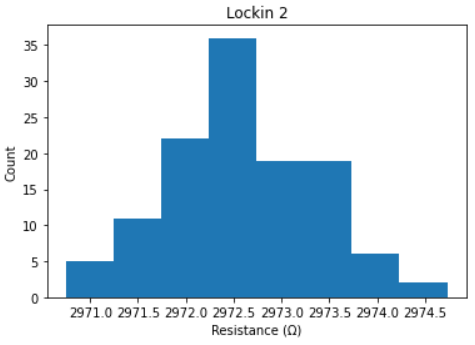 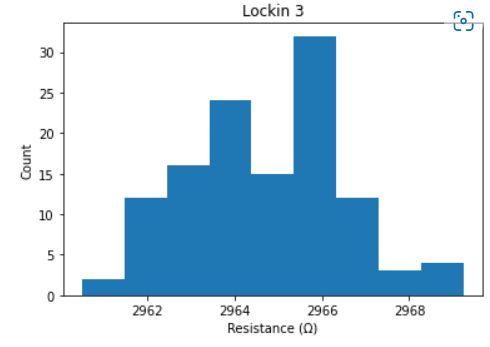 .02%
.05%
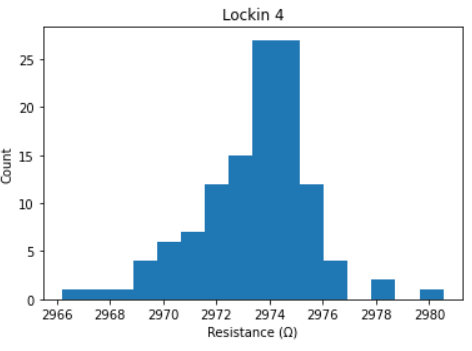 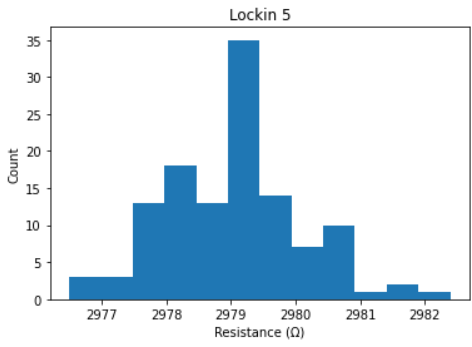 .07%
.03%
[Speaker Notes: Means: rxx mean
Gene
2972.6
2964.75
2973.46
2979.03]
Code Writing
Initialize instruments

Ramp magnetic field from 0T to 5T at max magnet ramp rate

Measure Rxx (2), Rxy (2), and temperature every 1s

Ramp gate voltage from 0V to 2V at 0.02 V/s

Ramp voltage to -1V and ramp magnetic field to 0T
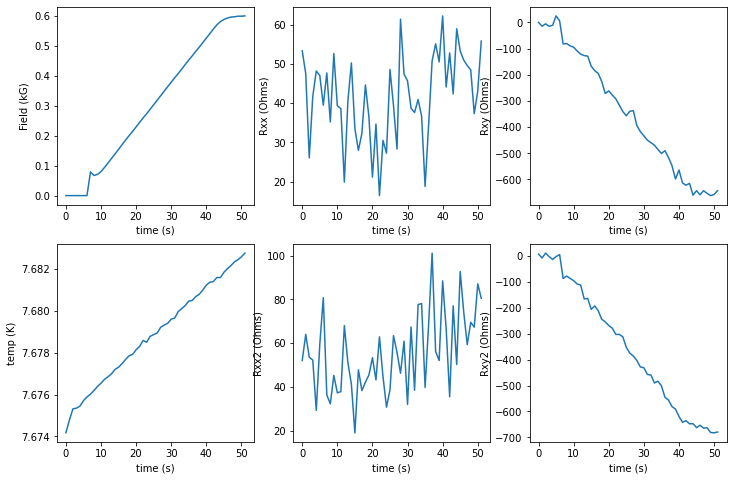 [Speaker Notes: RH = 1 Ohm/1 Gauss = 10^4 m^2/C (does not make sense)]
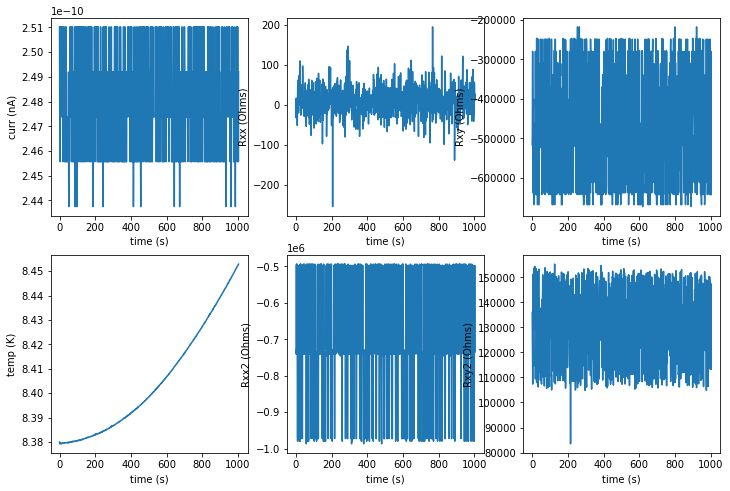 Wiring
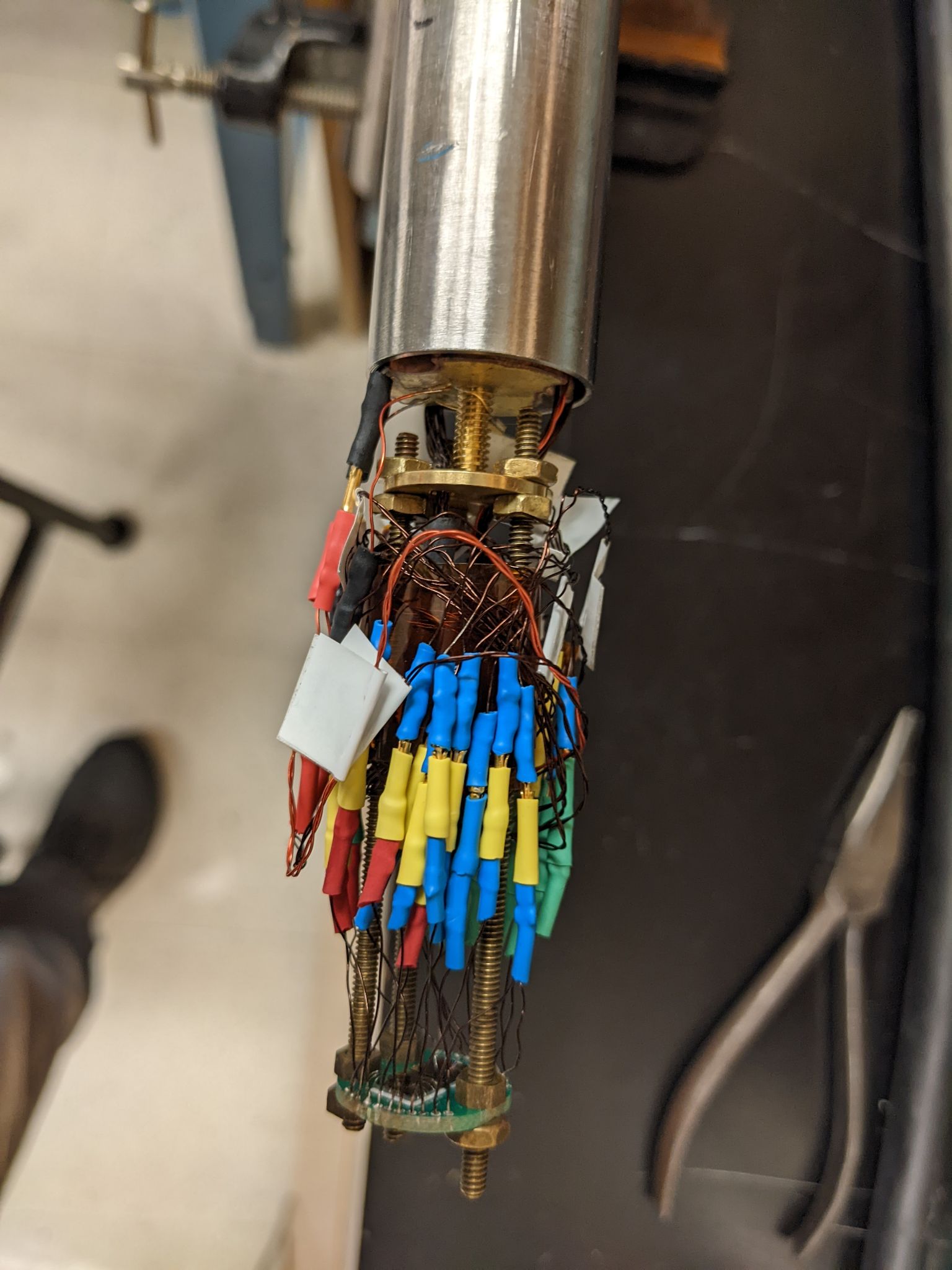 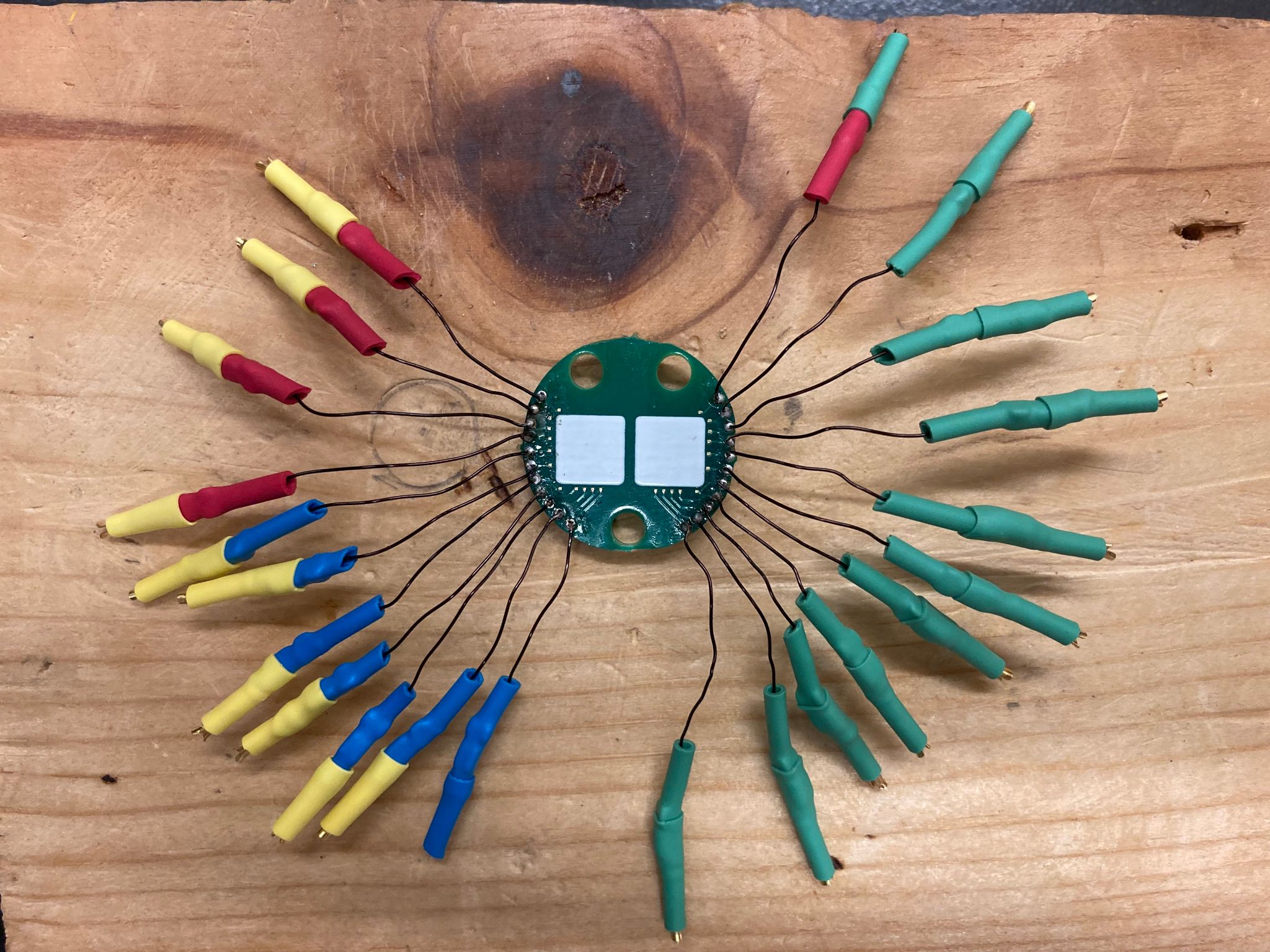 [Speaker Notes: Cameron]
Sadness, part 1.
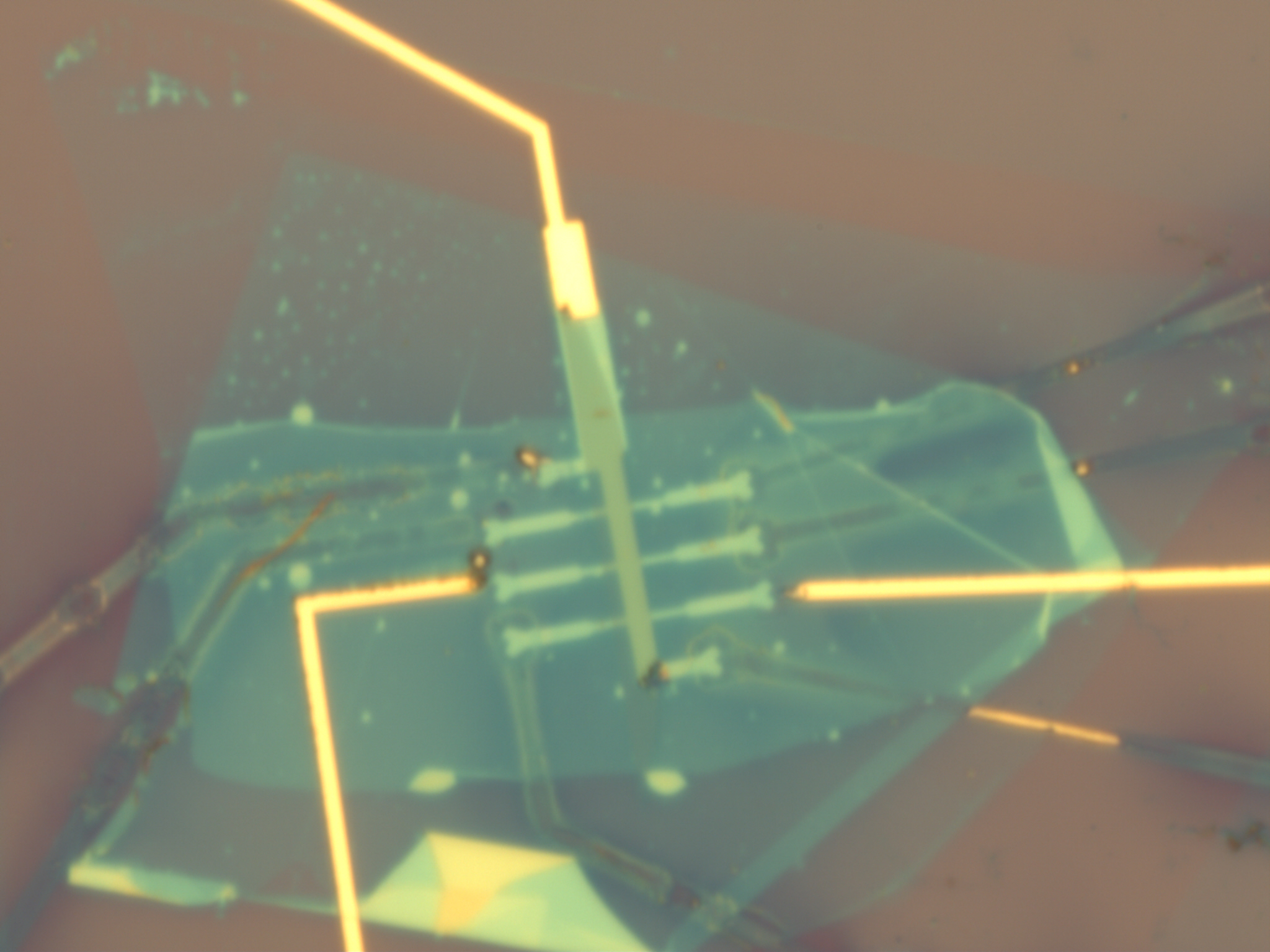 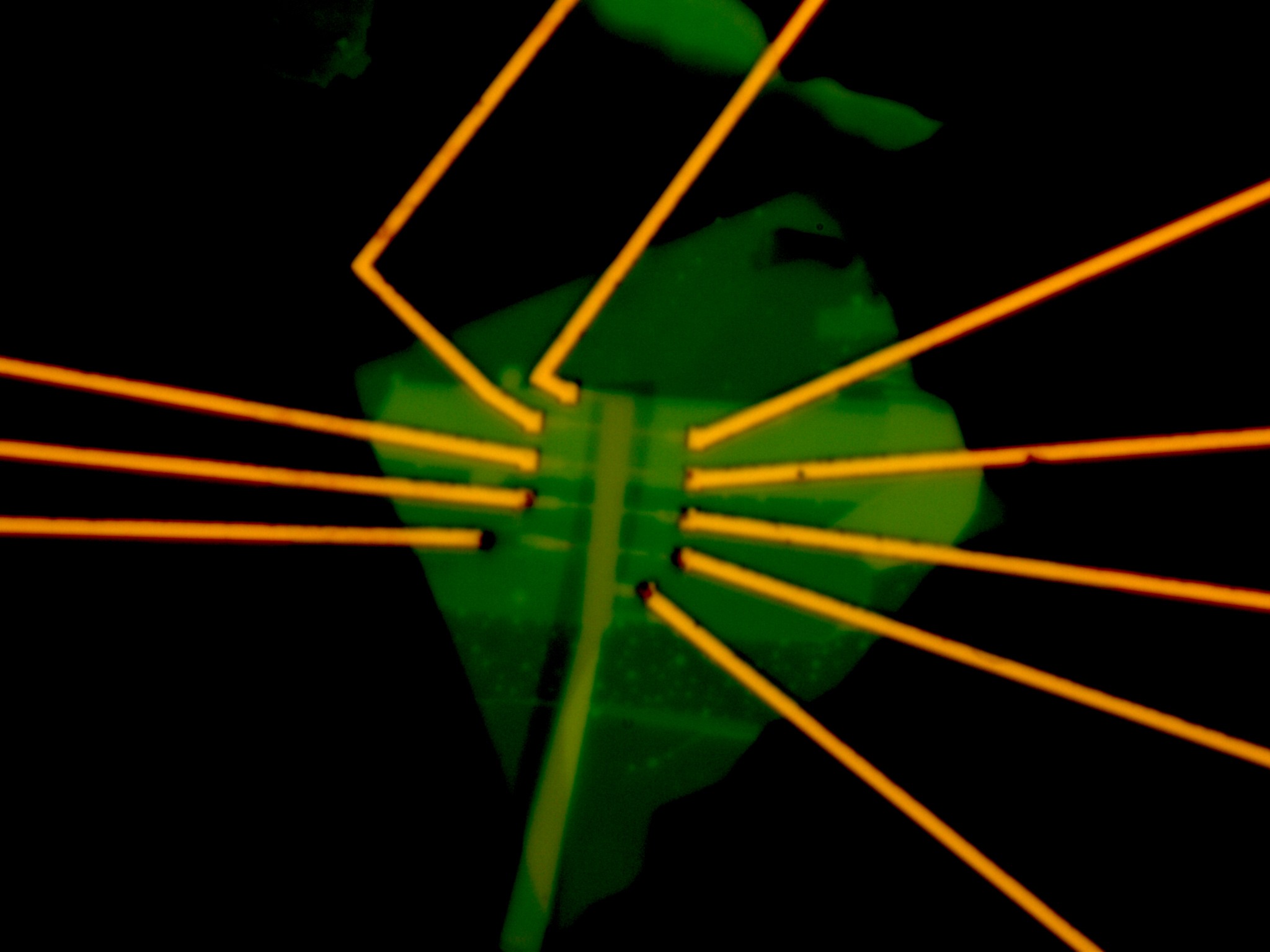 [Speaker Notes: Cameron]
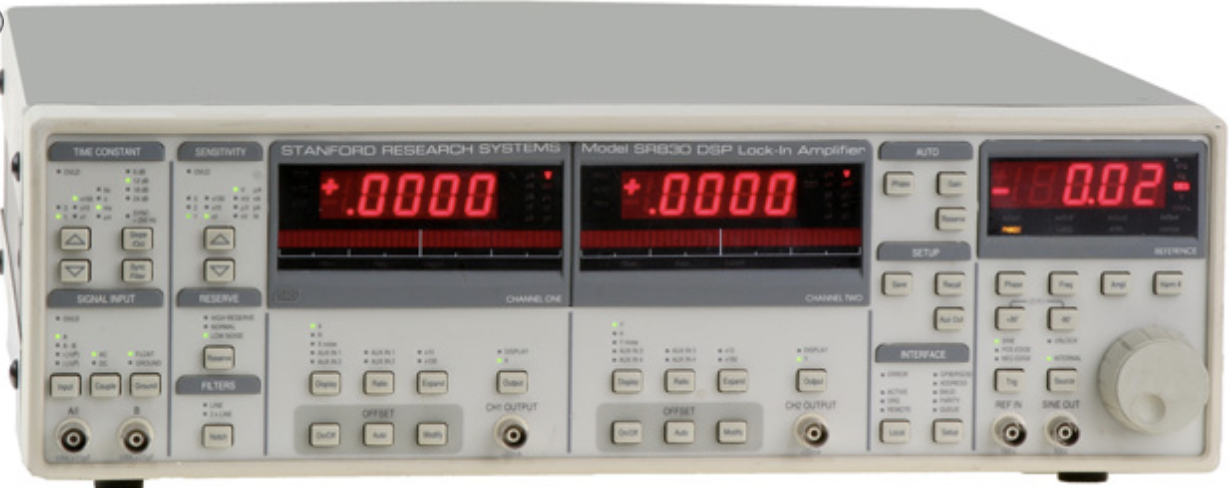 Final Setup
10nA
1V
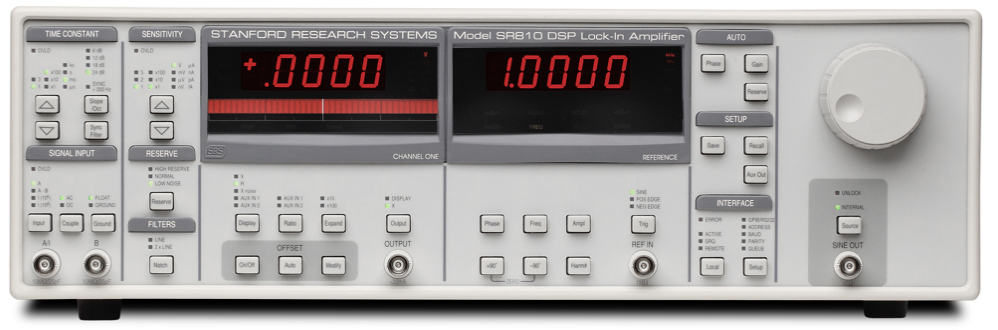 100M resistor
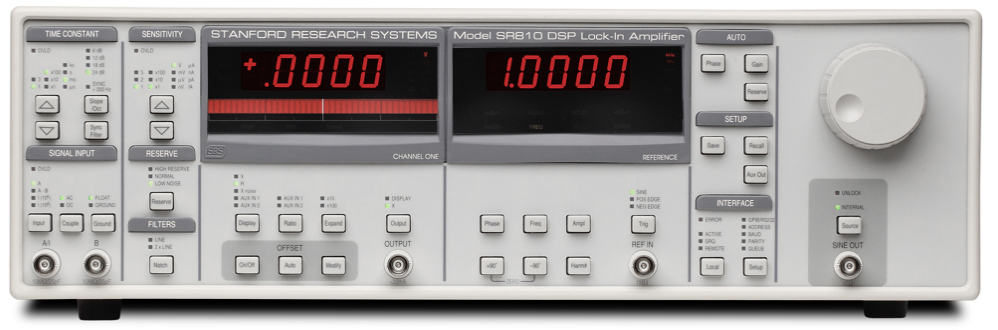 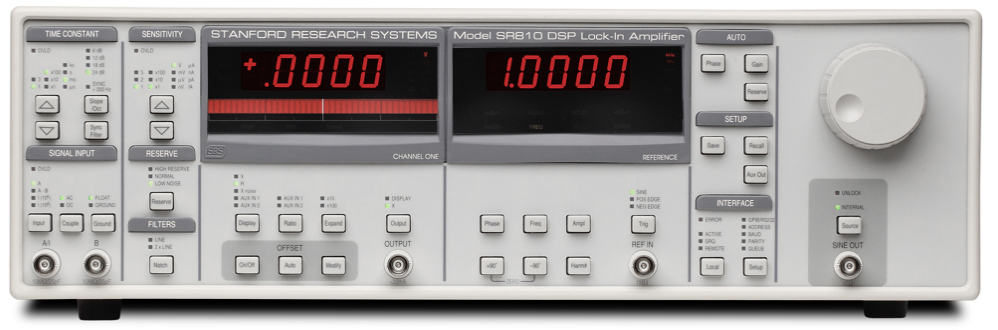 InAs Hall Bar
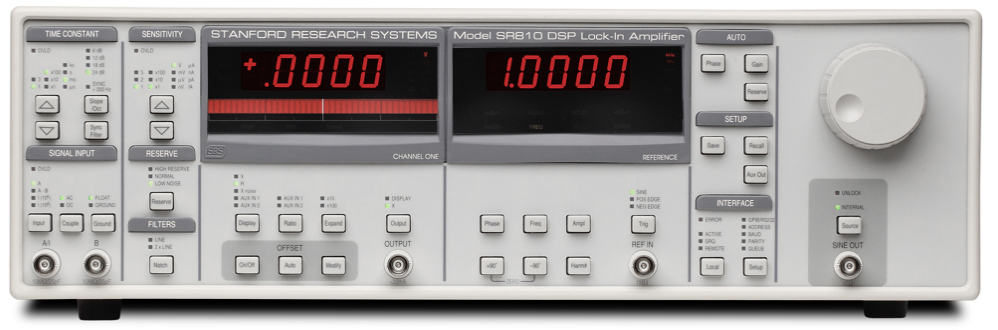 [Speaker Notes: Gayathri]
Contact Resistances
Two-Pin Resistances at Room Temp (Ω)
Single-Pin Resistances (Ω)
[Speaker Notes: Gayathri]
Cooling Down
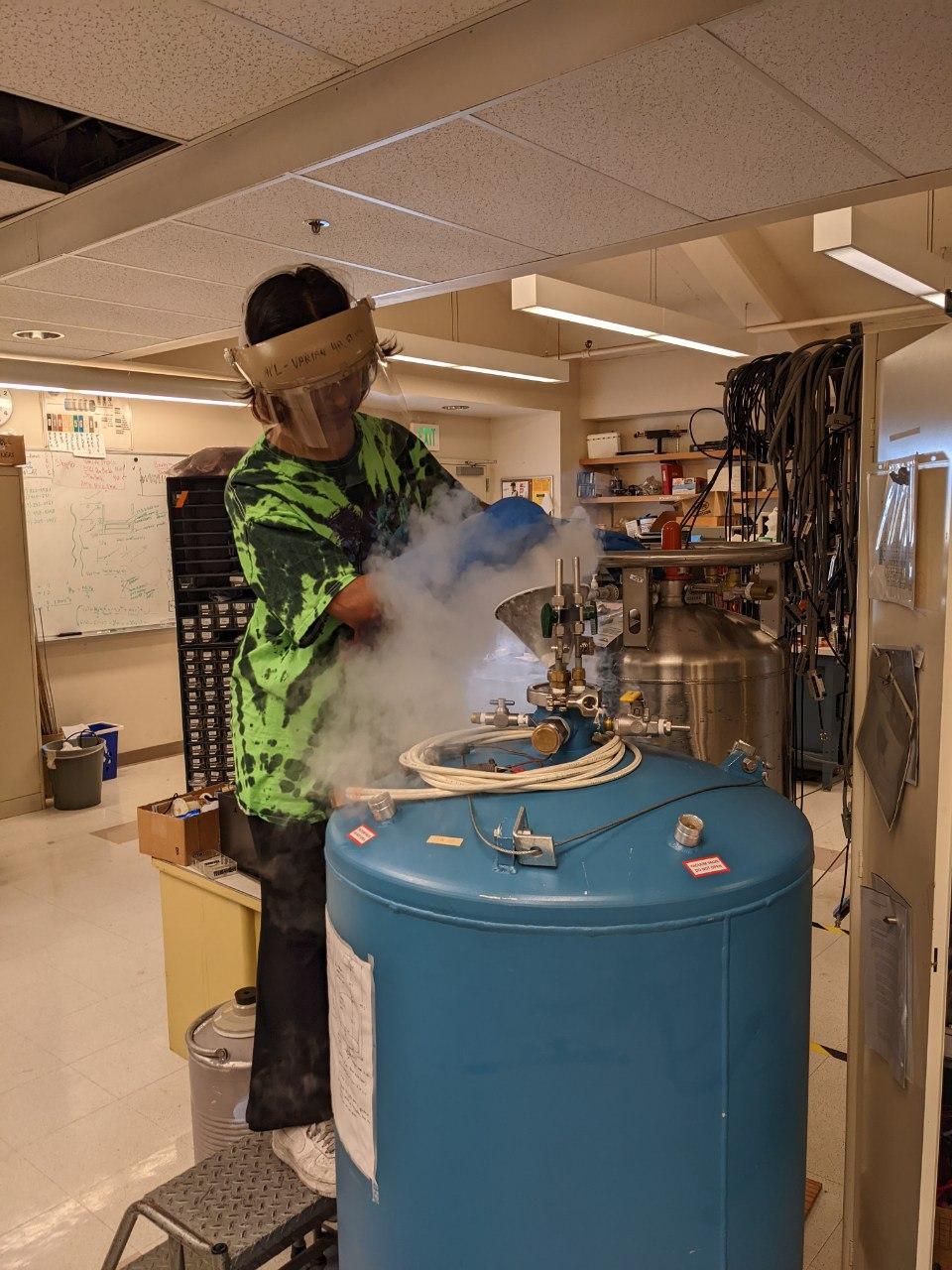 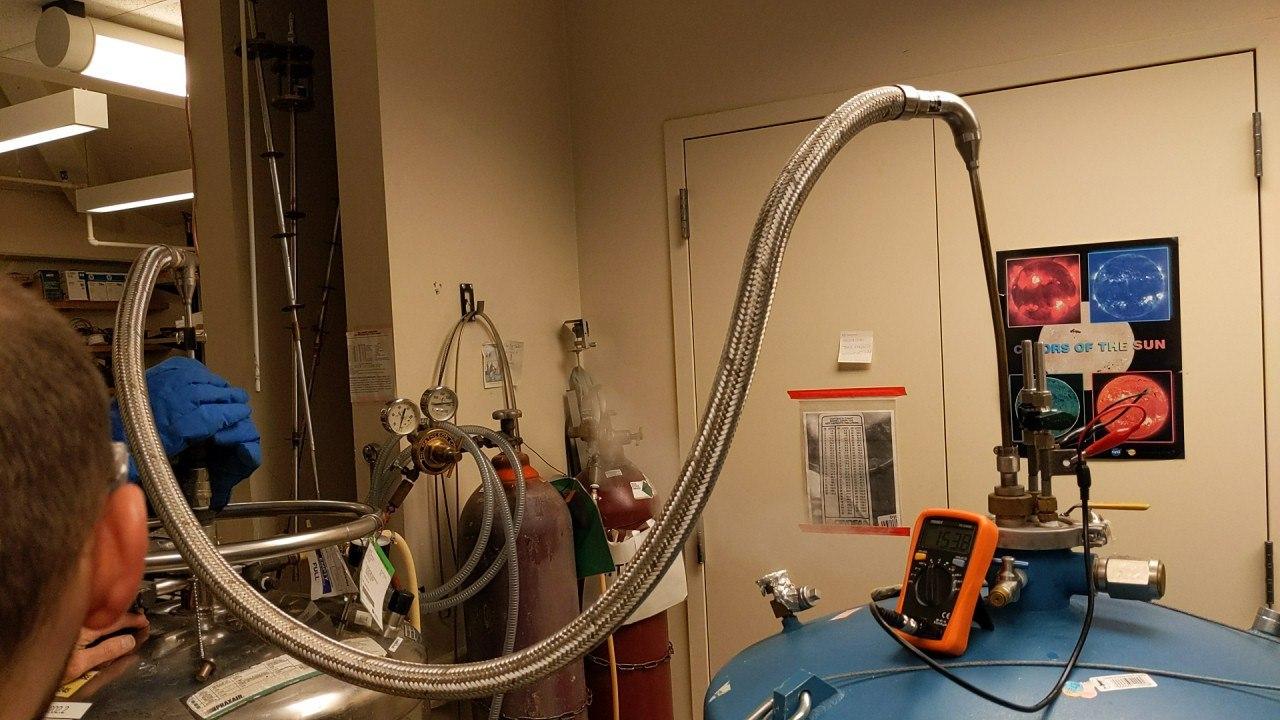 [Speaker Notes: Cameron]
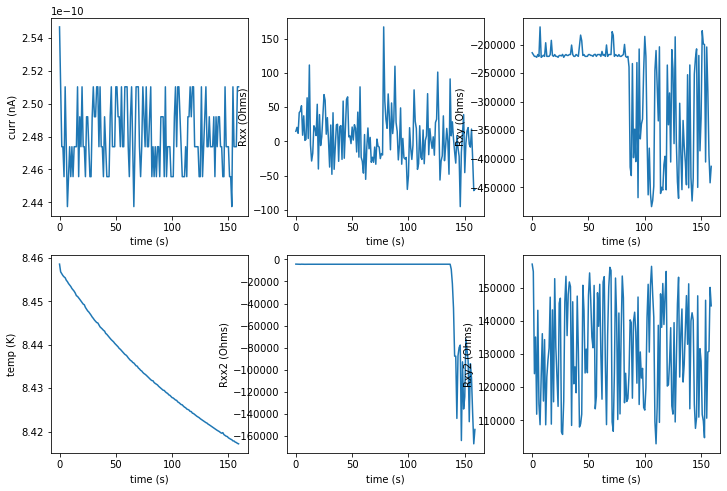 Sadness, part 2.
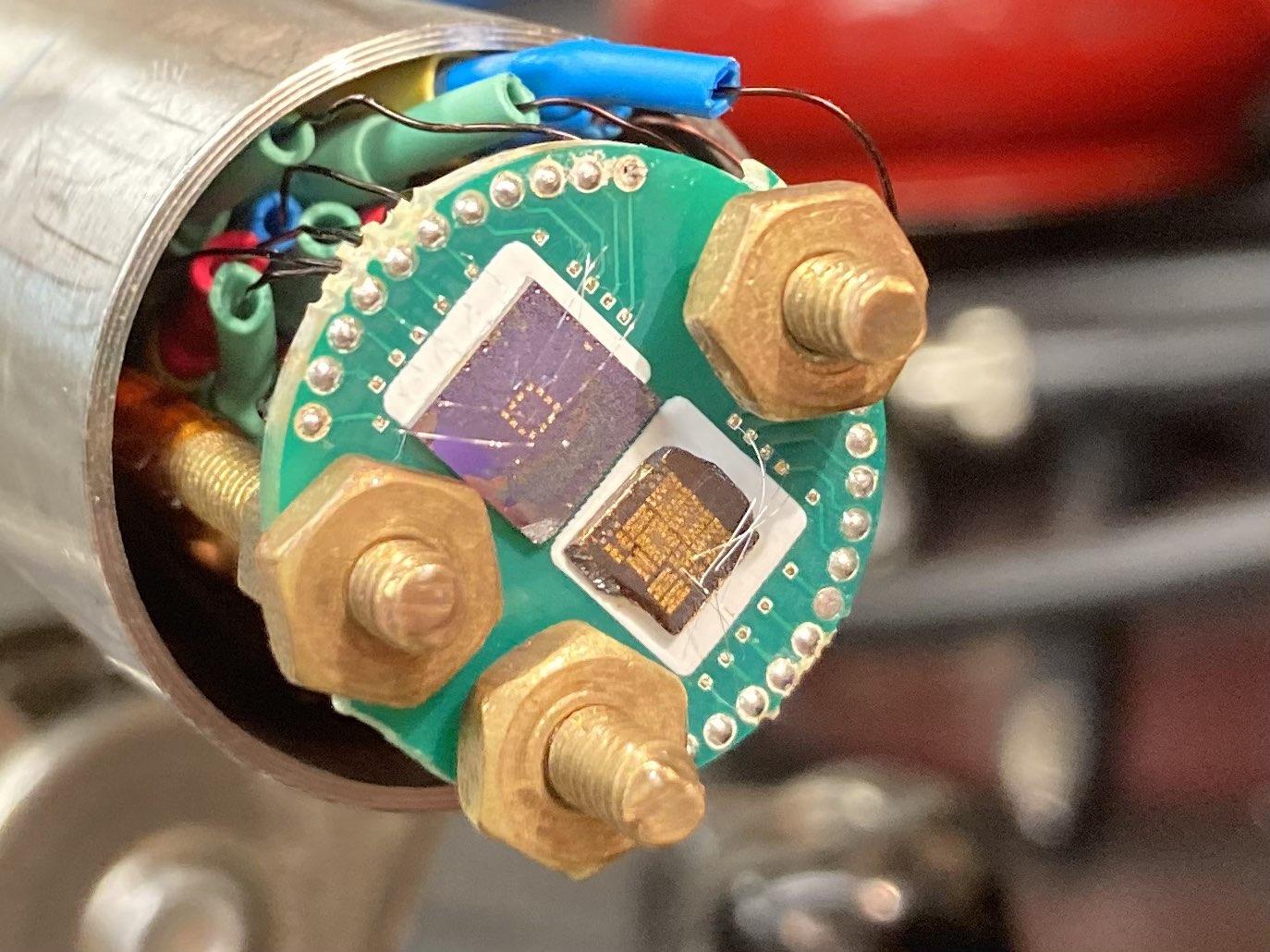 Thanks to…
Joe
Caleb
David Goldhaber-Gordon
Rick Pam
Mehmet and the Machine Shop
Questions